Sanctified in the Son
The Christological Roots
of Sanctification
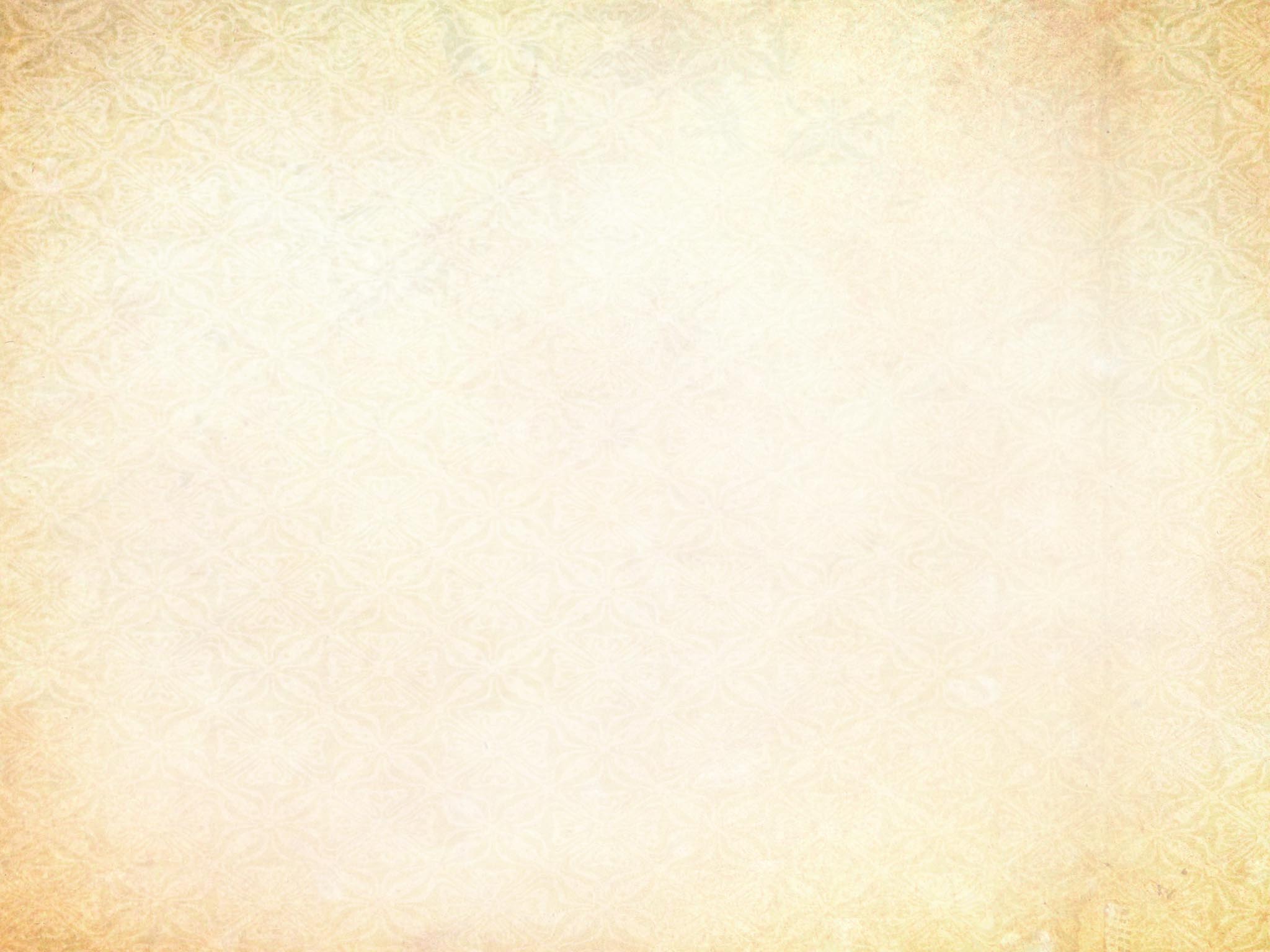 1. We are Justified in Christ: Freed from Condemnation
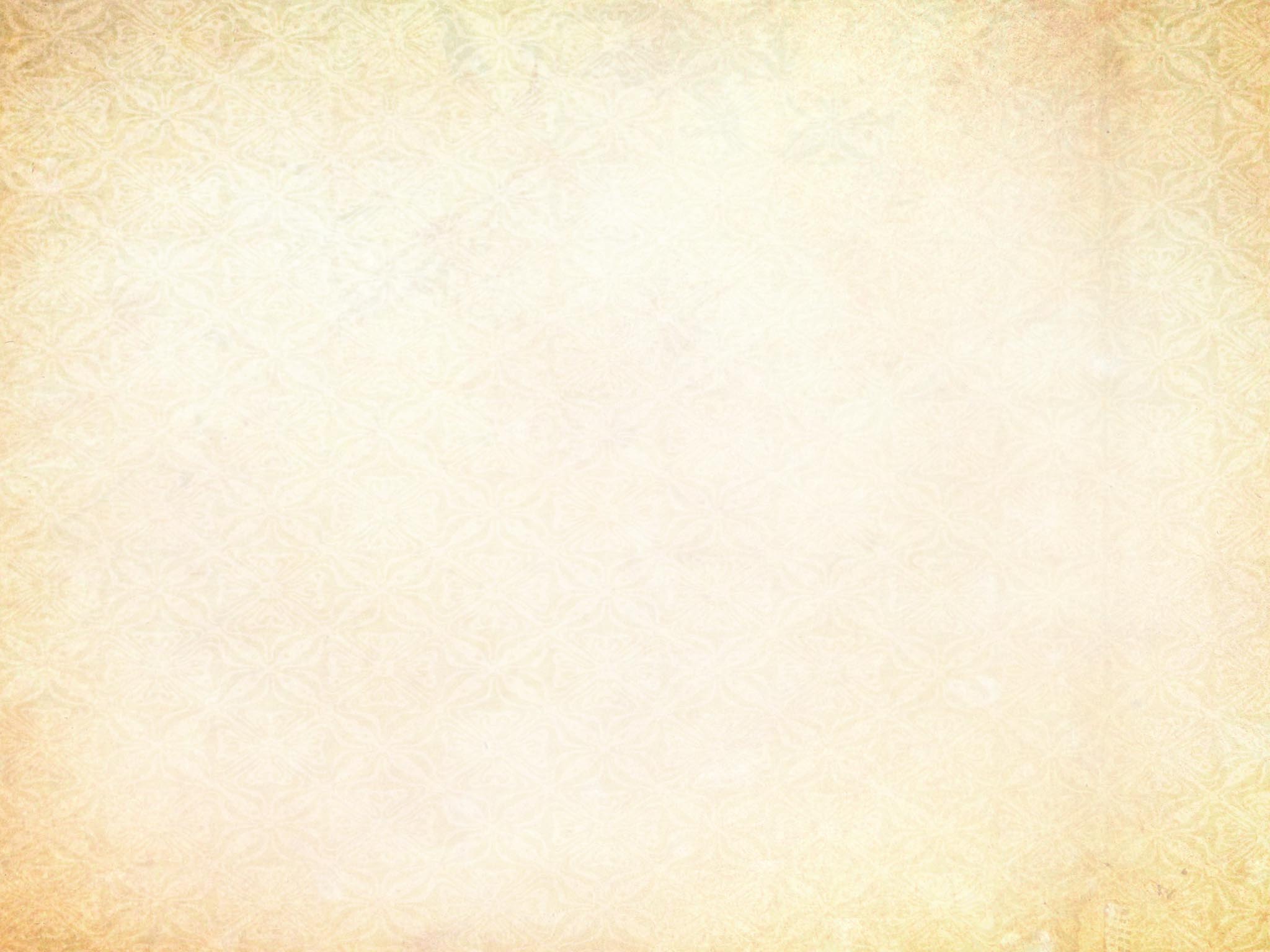 1. We are Justified in Christ: Freed from Condemnation
Therefore, just as sin came into the world through one man, and death through sin, and so death spread to all men because all sinned— 13 for sin indeed was in the world before the law was given, but sin is not counted where there is no law. 14 Yet death reigned from Adam to Moses, even over those whose sinning was not like the transgression of Adam, who was a type of the one who was to come. 15 But the free gift is not like the trespass. For if many died through one man’s trespass, much more have the grace of God and the free gift by the grace of that one man Jesus Christ abounded for many.
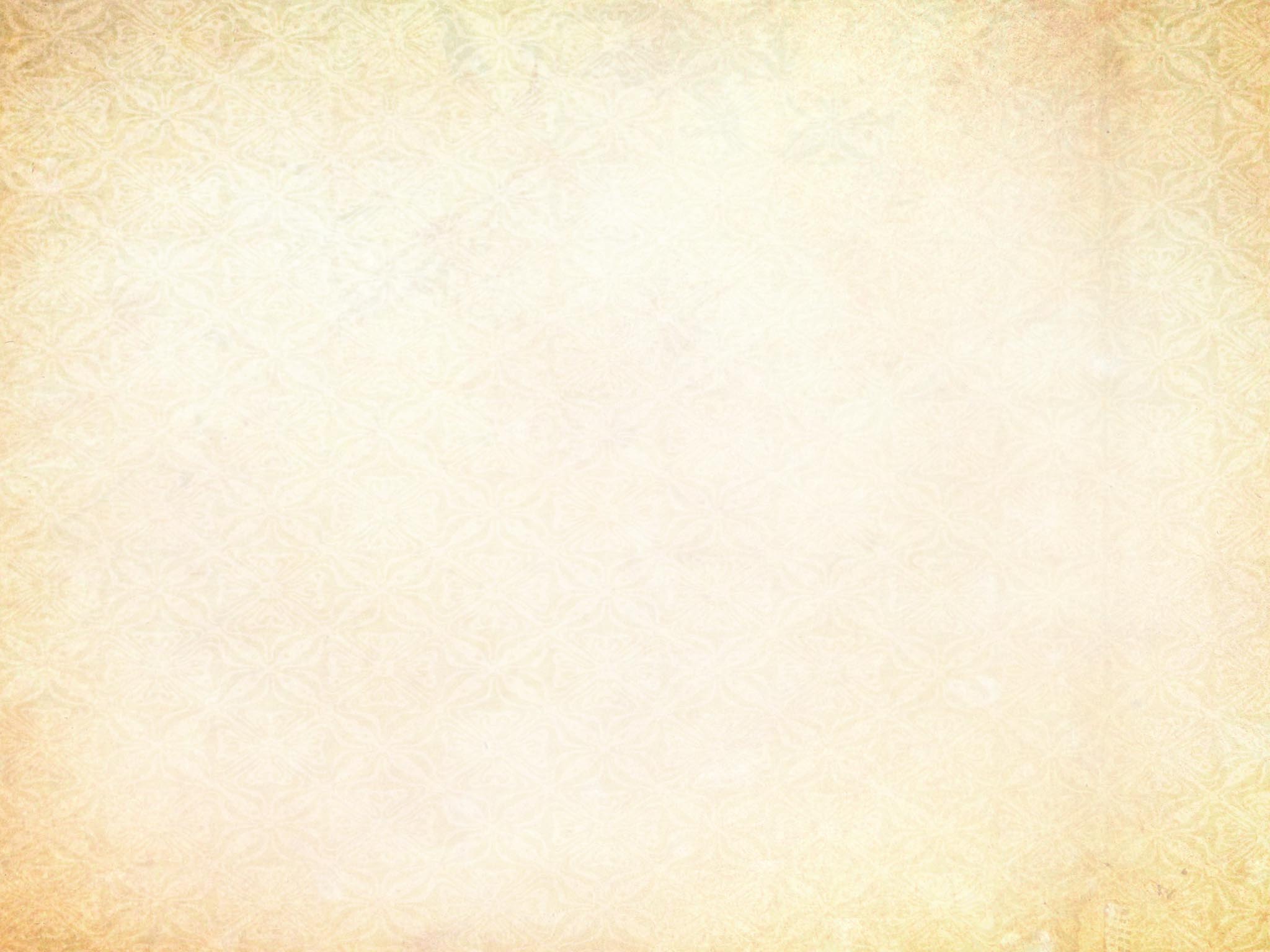 1. We are Justified in Christ: Freed from Condemnation
16 And the free gift is not like the result of that one man’s sin. For the judgment following one trespass brought condemnation, but the free gift following many trespasses brought justification. 17 For if, because of one man’s trespass, death reigned through that one man, much more will those who receive the abundance of grace and the free gift of righteousness reign in life through the one man Jesus Christ.
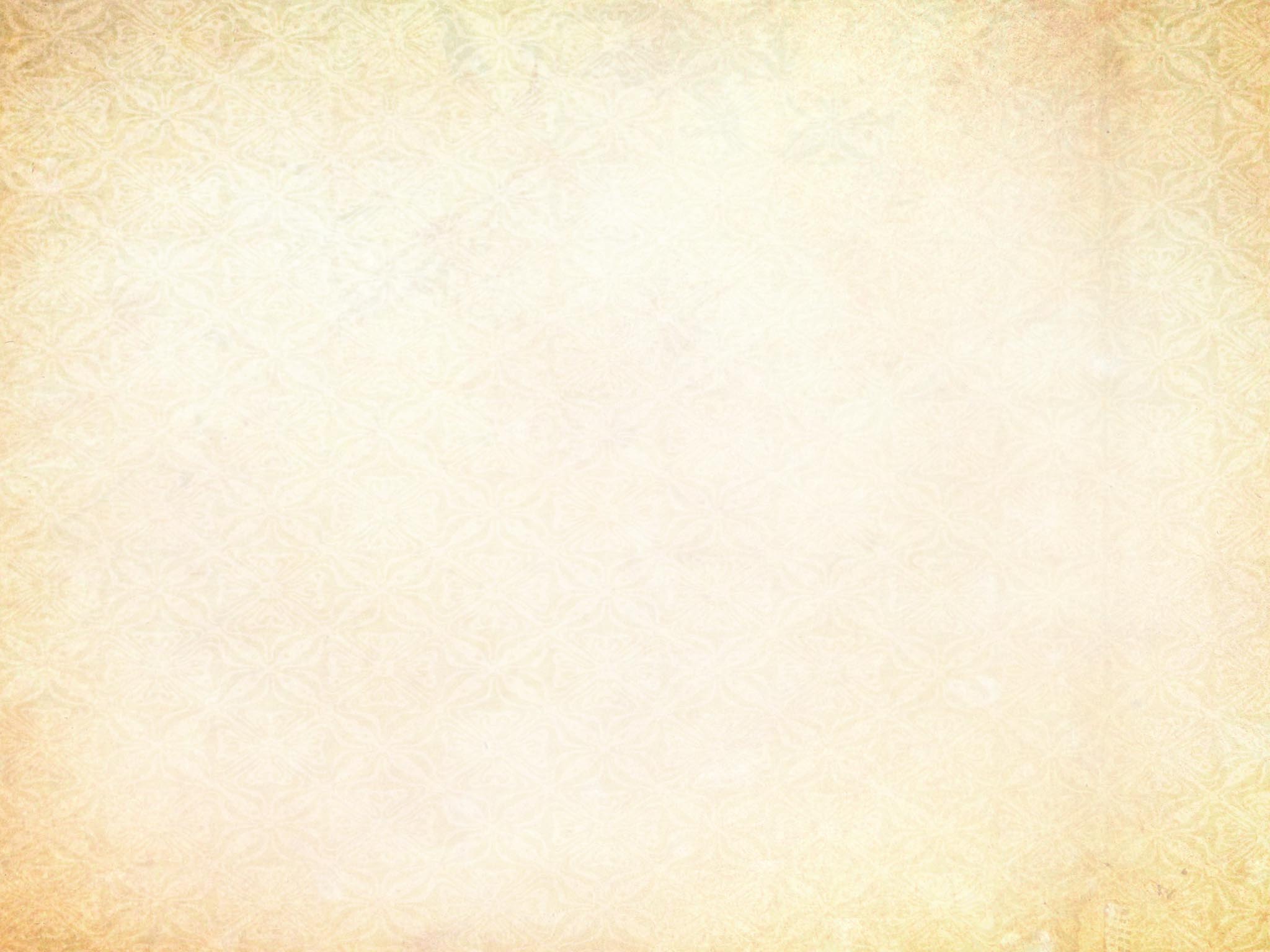 1. We are Justified in Christ: Freed from Condemnation
18 	Therefore, as one trespass led to condemnation for all men, so one act of righteousness leads to justification and life for all men. 19 For as by the one man’s disobedience the many were made sinners, so by the one man’s obedience the many will be made righteous. 20 Now the law came in to increase the trespass, but where sin increased, grace abounded all the more, 21 	so that, as sin reigned in death, grace also might reign through righteousness leading to eternal life through Jesus Christ our Lord. 
--Romans 5:12-21
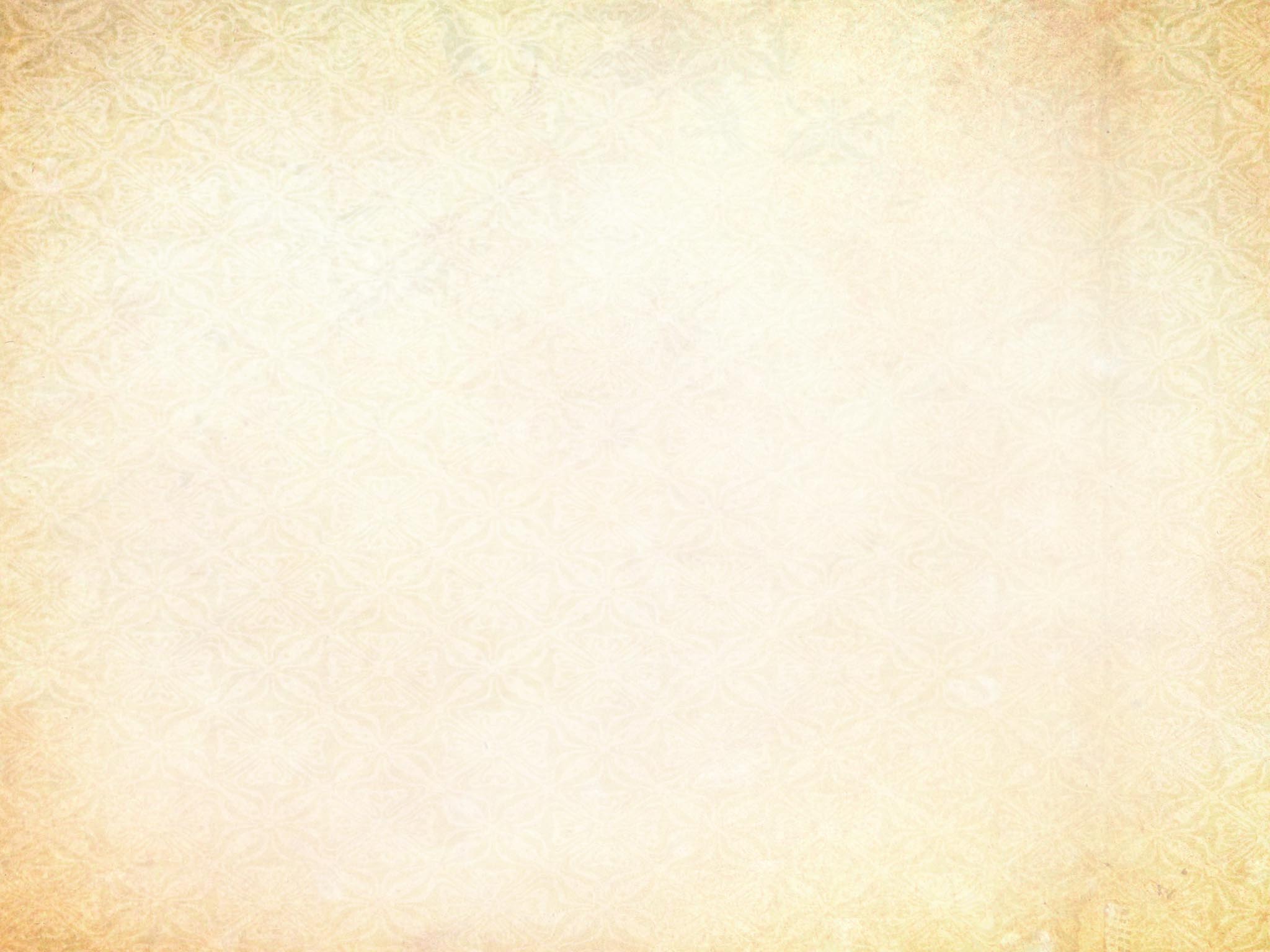 1. We are Justified in Christ: Freed from Condemnation
“The gift of righteousness”
The need for the gift: sin and death (v. 12)
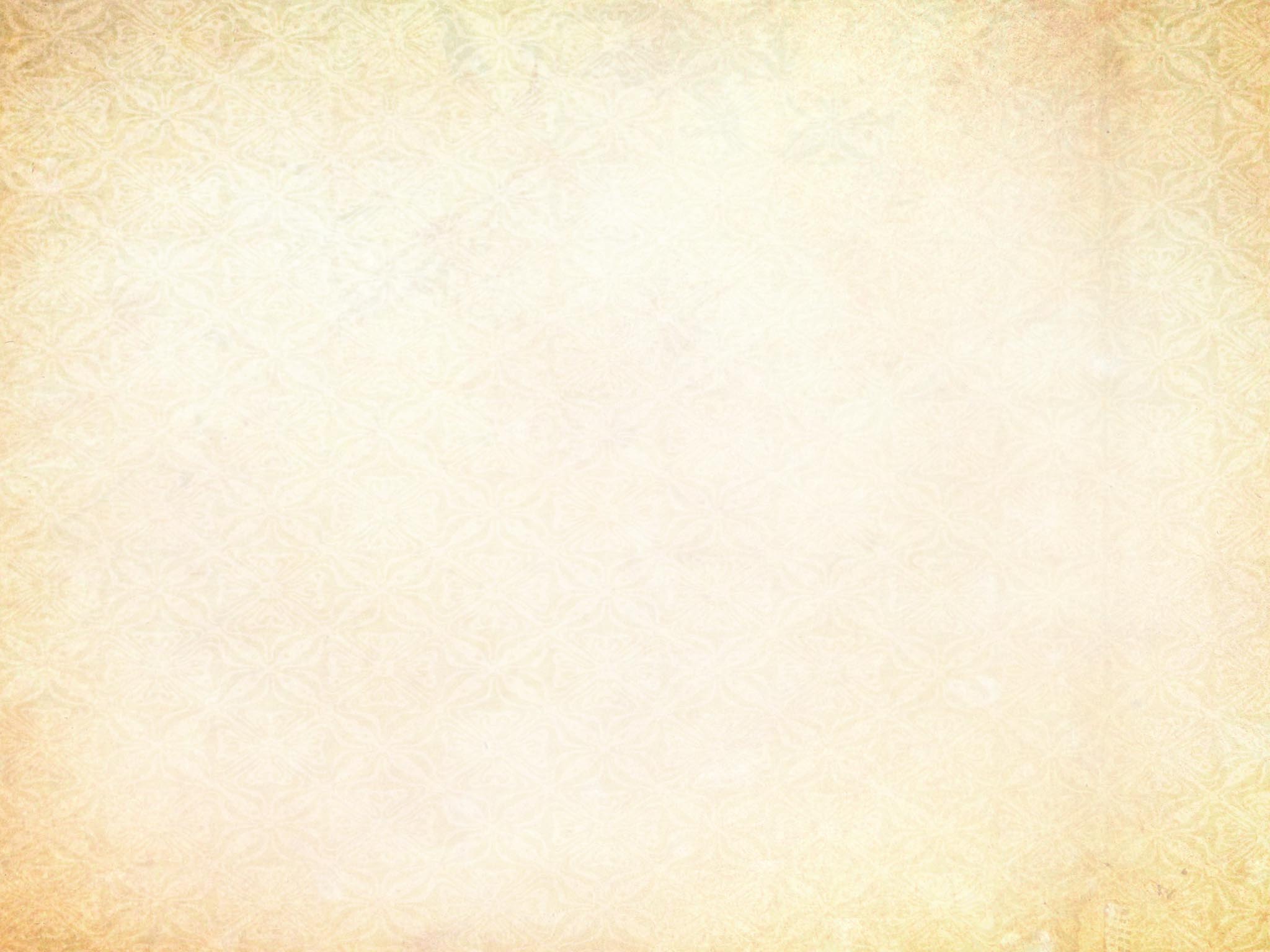 1. We are Justified in Christ: Freed from Condemnation
“The gift of righteousness”
The need for the gift: sin and death (v. 12) 
The character of the gift: free, gracious, abundant (vv. 15-17, 20-21)
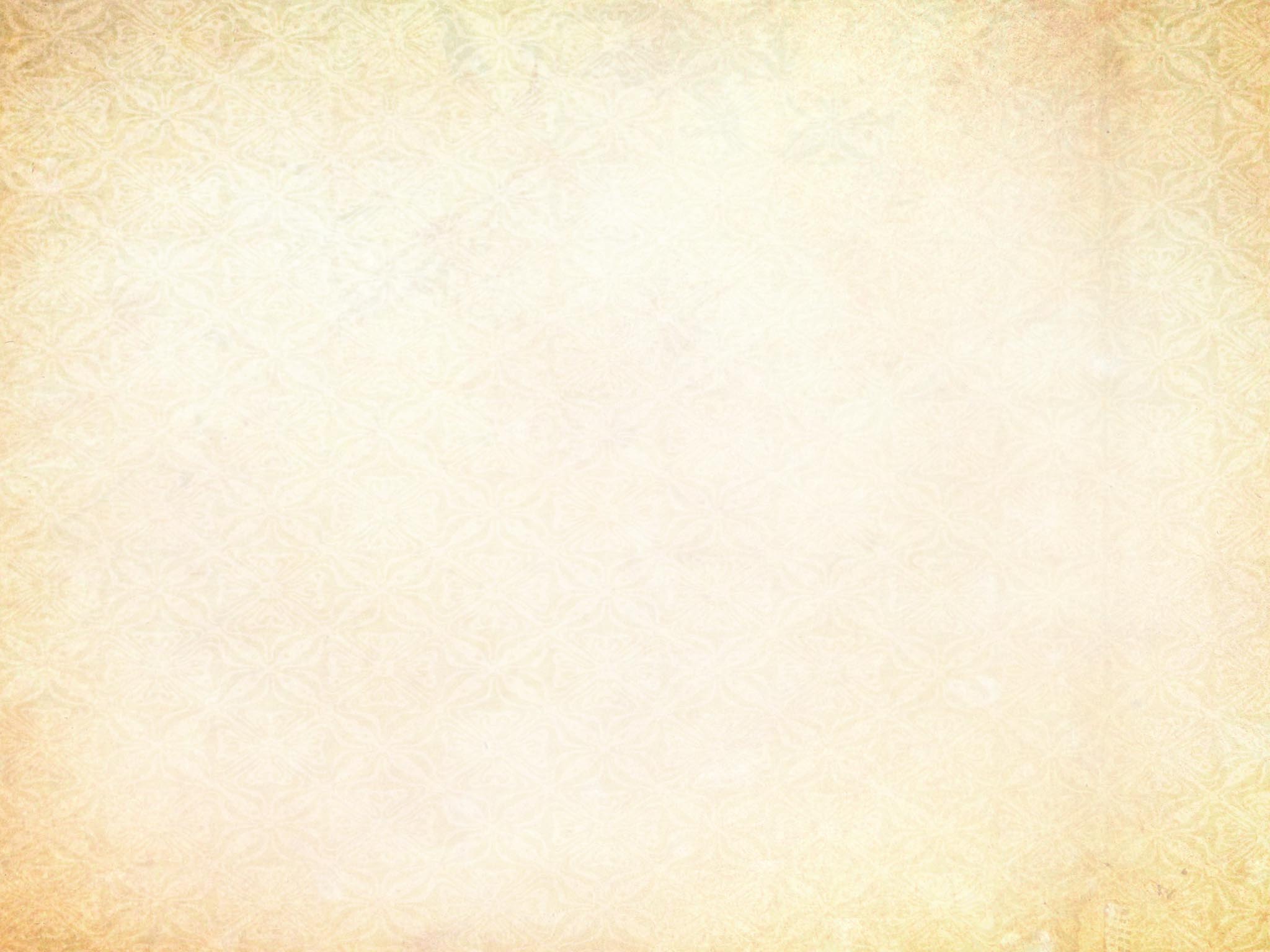 1. We are Justified in Christ: Freed from Condemnation
“The gift of righteousness”
The need for the gift: sin and death (v. 12) 
The character of the gift: free, gracious, abundant (vv. 15-17, 20-21)
The source of the gift: “The One Man” (vv. 15-19)
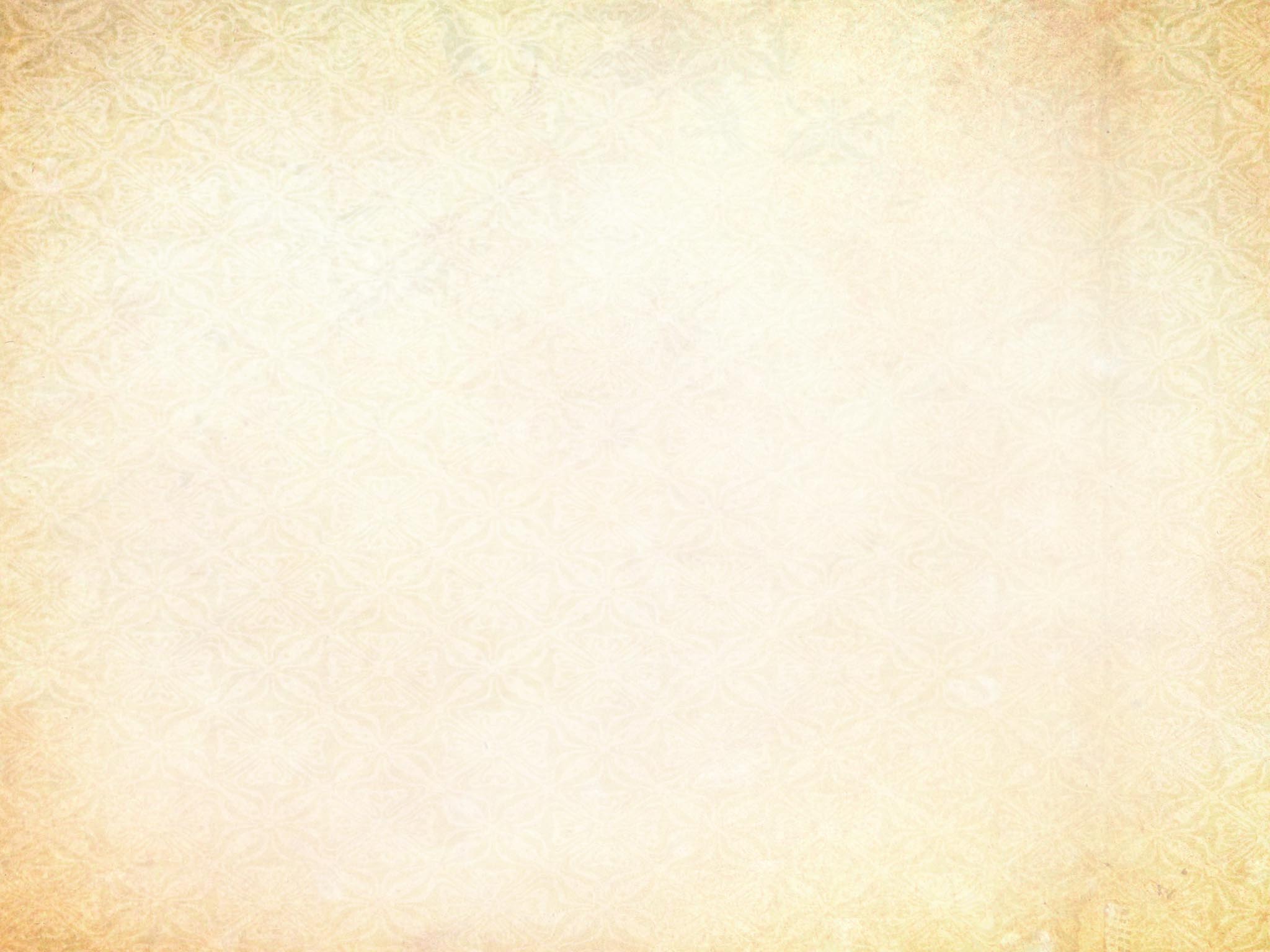 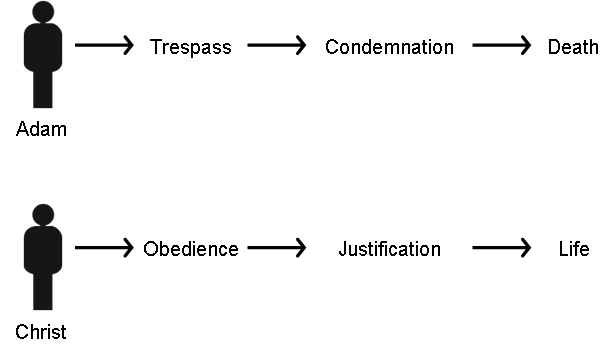 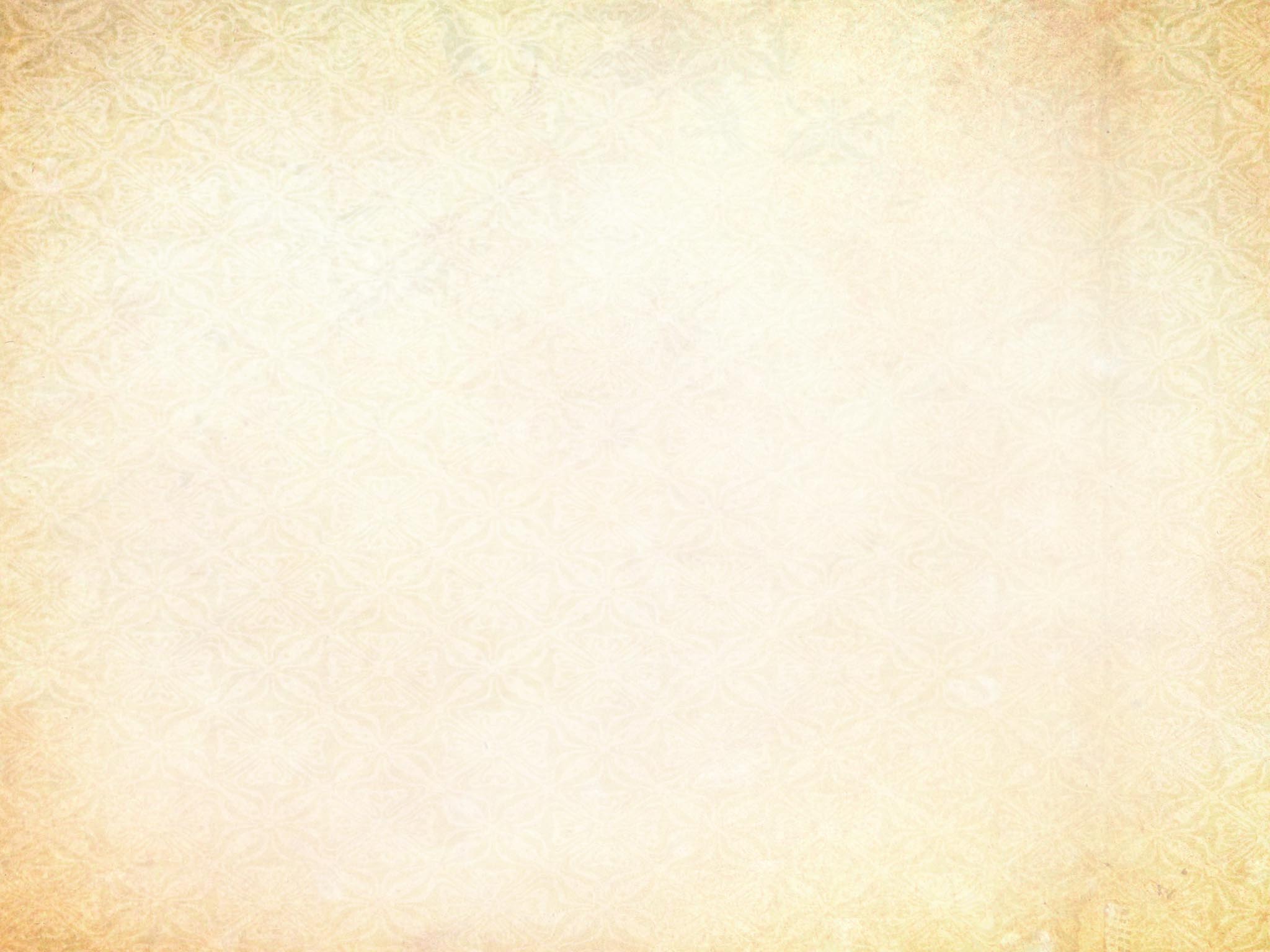 1. We are Justified in Christ: Freed from Condemnation
“The gift of righteousness”
The need for the gift: sin and death (v. 12) 
The character of the gift: free, gracious, abundant (vv. 15-17, 20-21)
The source of the gift: “The One Man” (vv. 15-19)
The results of the gift: justification, reign, life  (vv. 16-21)
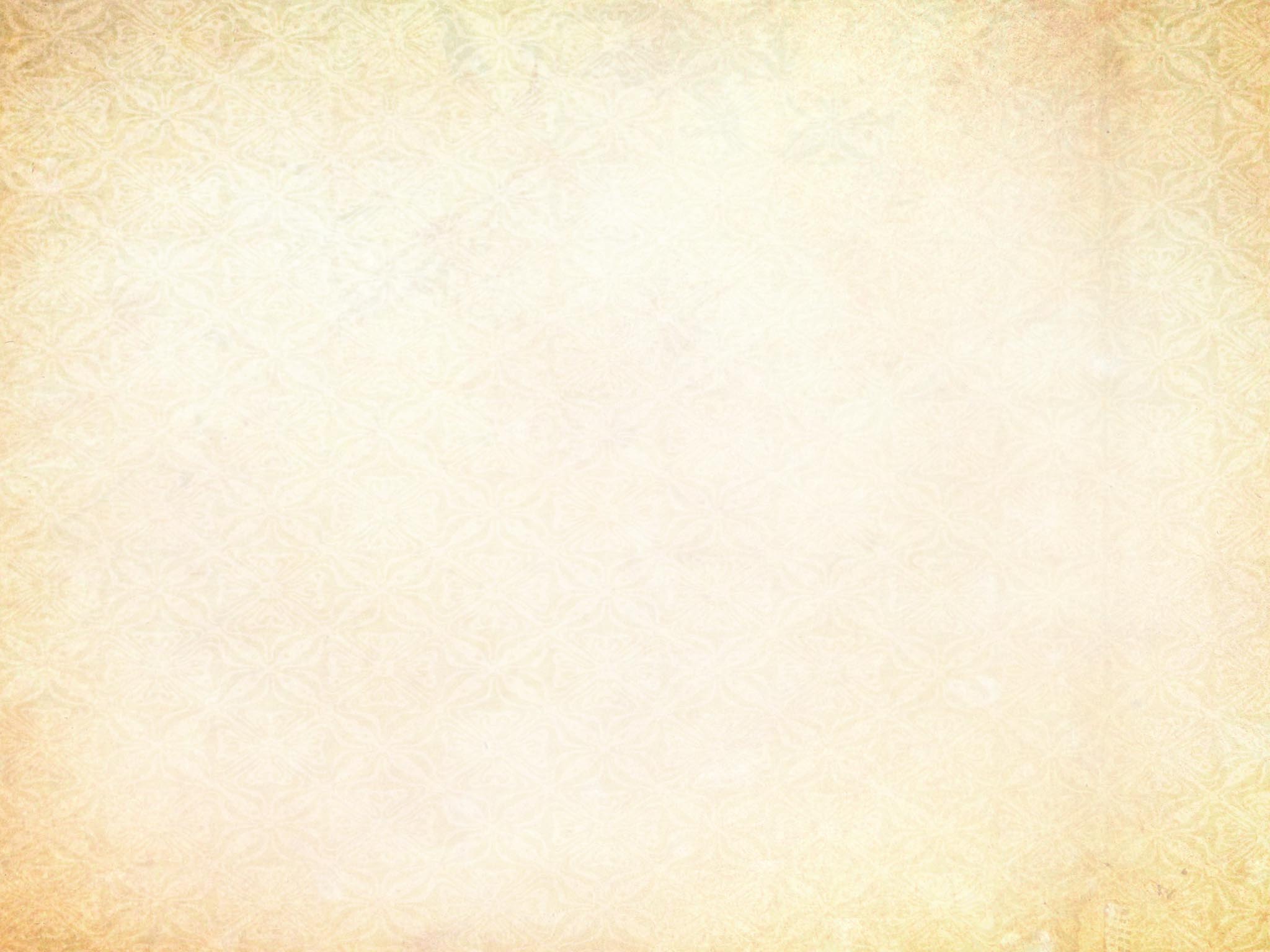 1. We are Justified in Christ: Freed from Condemnation
“The gift of righteousness”
The need for the gift: sin and death (v. 12) 
The character of the gift: free, gracious, abundant (vv. 15-17, 20-21)
The source of the gift: “The One Man” (vv. 15-19)
The results of the gift: justification, reign, life  (vv. 16-21) 
The reception of the gift: receive (v. 17)
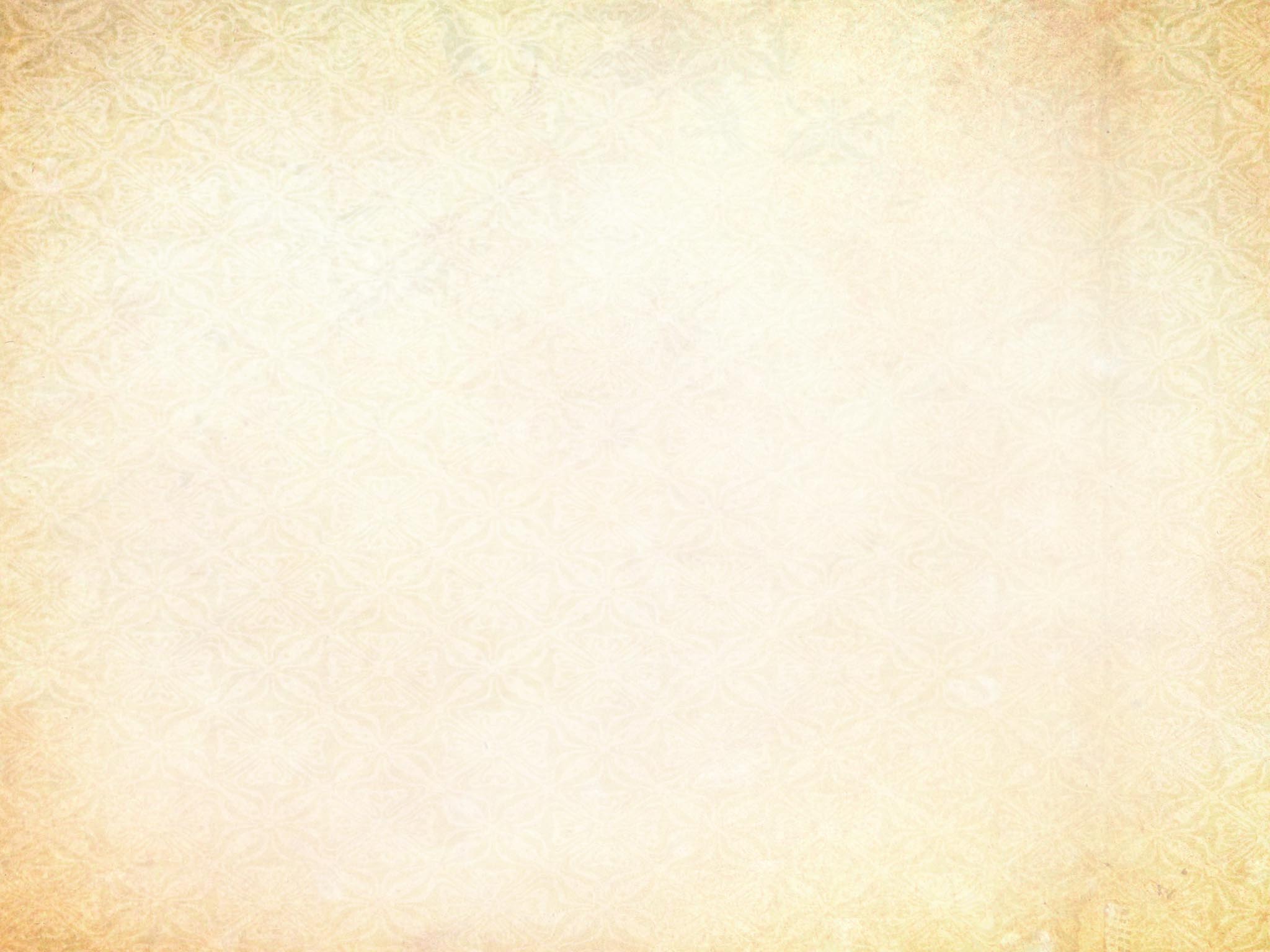 1. We are Justified in Christ: Freed from Condemnation
Why is understanding justification so crucial for our sanctification?
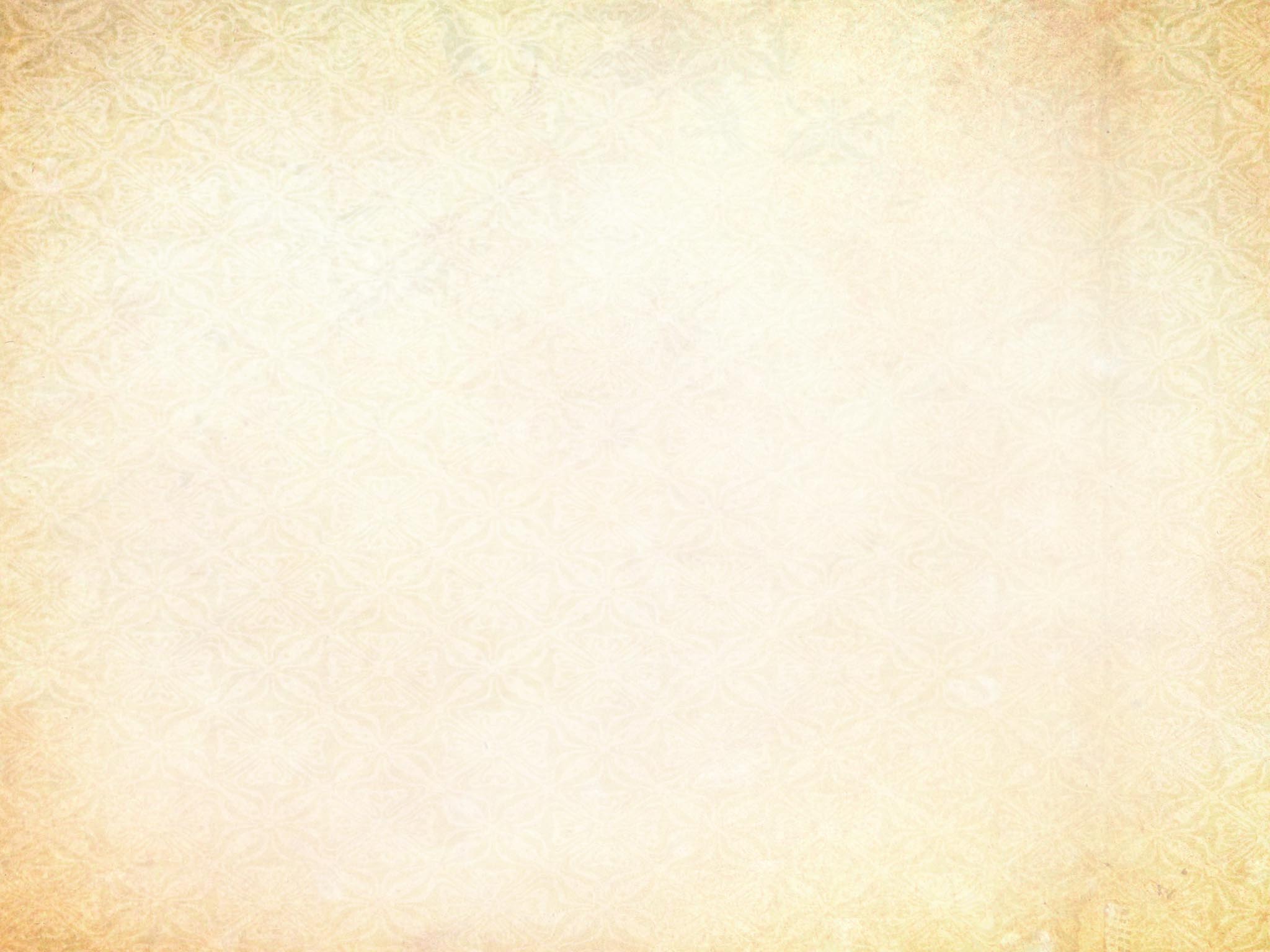 1. We are Justified in Christ: Freed from Condemnation
Why is understanding justification so crucial for our sanctification? 
It is the only way to peace with God.
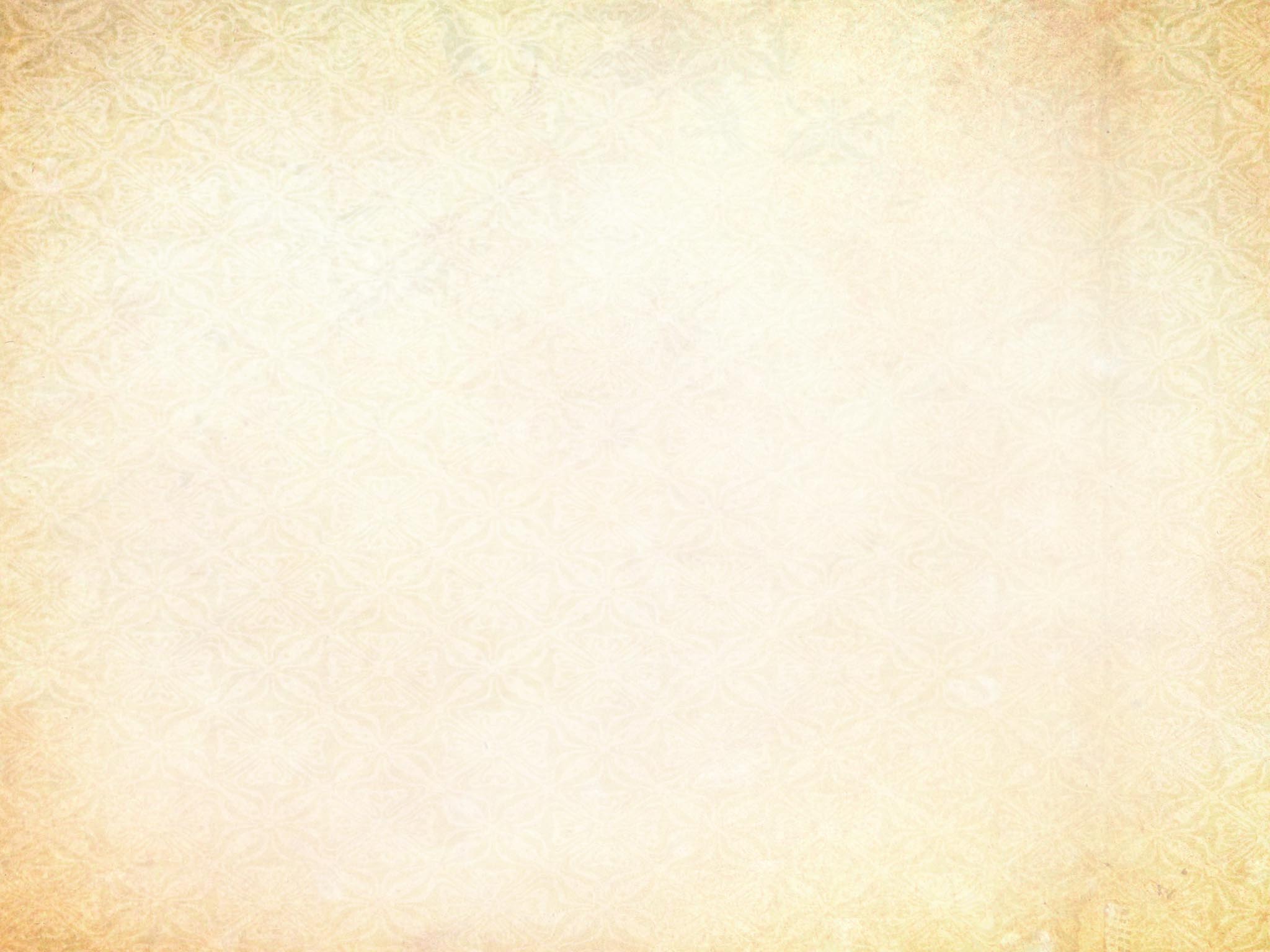 1. We are Justified in Christ: Freed from Condemnation
Why is understanding justification so crucial for our sanctification? 
It is the only way to peace with God. 
It inclines the heart to God in thankful worship, love, and praise.
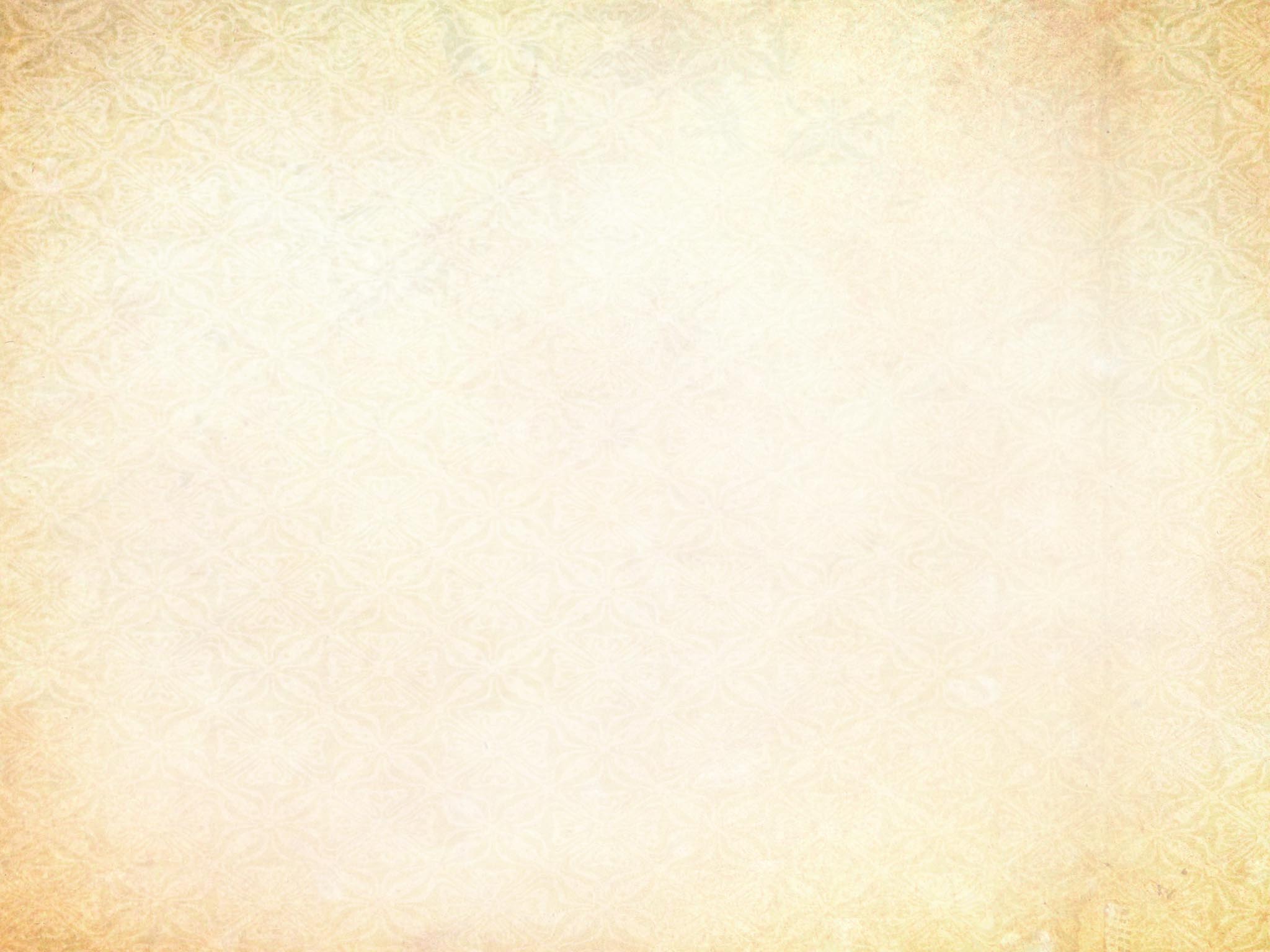 1. We are Justified in Christ: Freed from Condemnation
Why is understanding justification so crucial for our sanctification? 
It is the only way to peace with God. 
It inclines the heart to God in thankful worship, love, and praise.
When we grasp Christ for our justification, we are also united to him in a life-changing way.
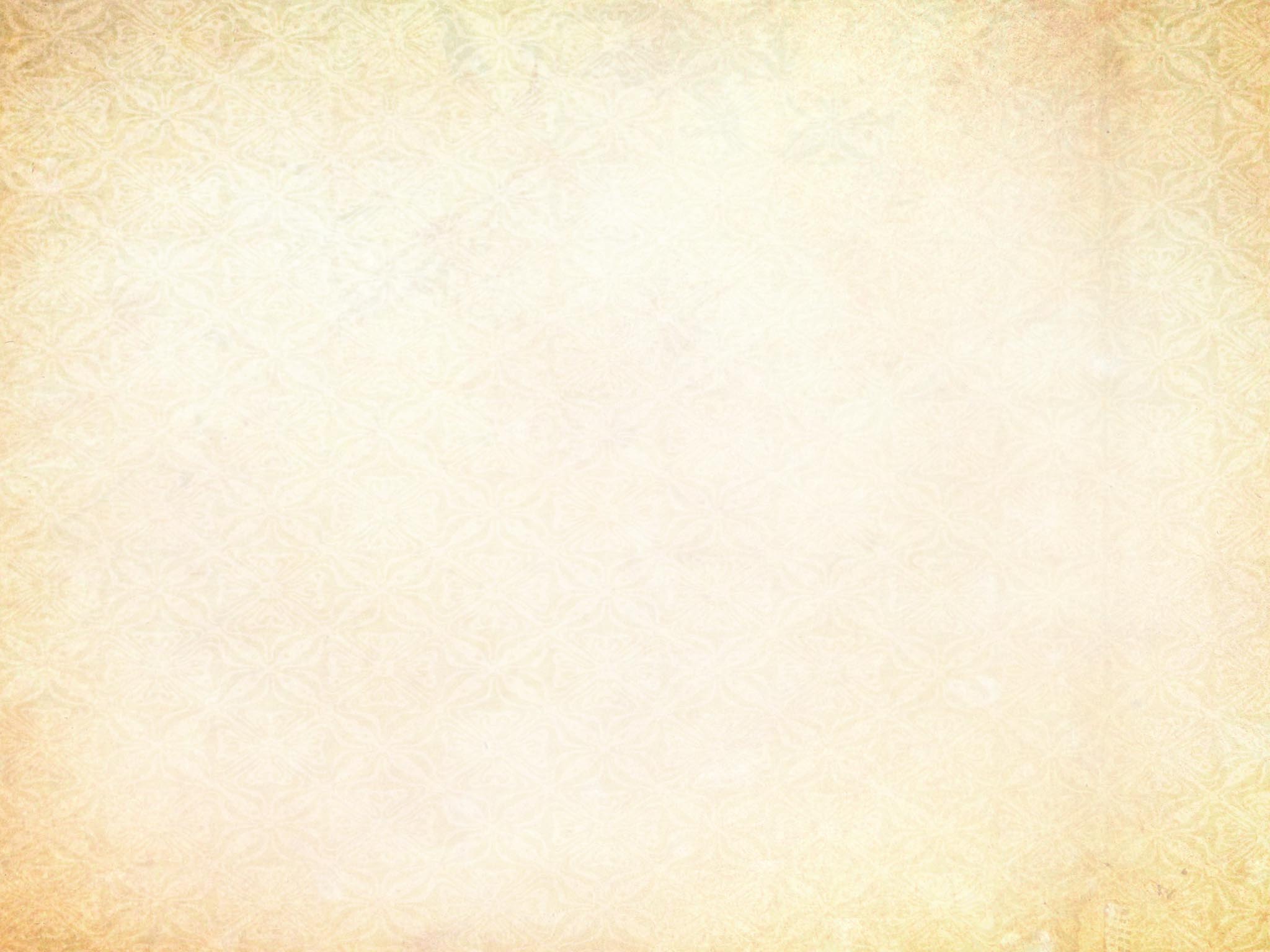 2. We are United to Christ: Freed from the Dominion of Sin
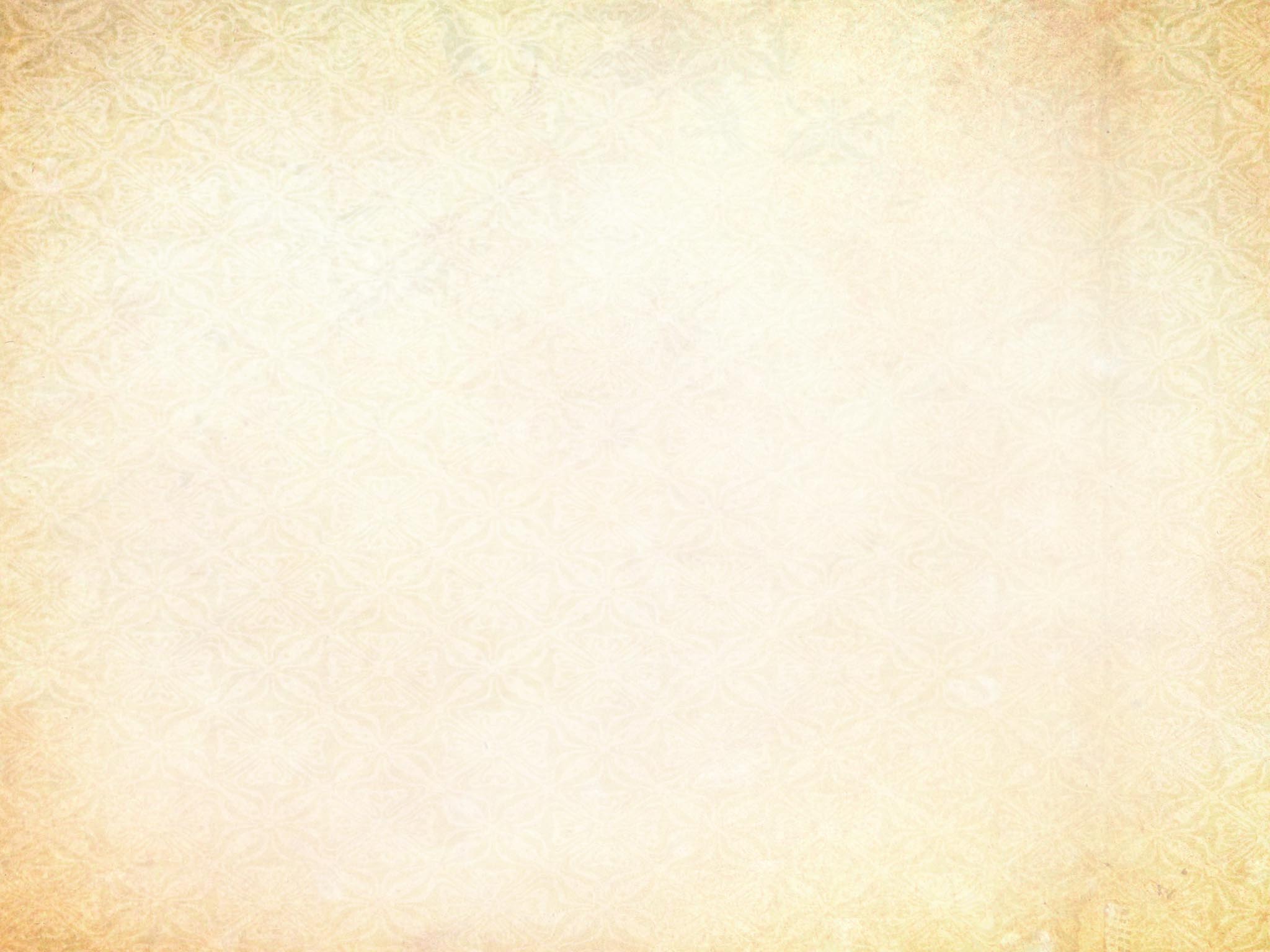 2. We are United to Christ: Freed from the Dominion of Sin
Now the law came in to increase the trespass, but where sin increased, grace abounded all the more, 21 	so that, as sin reigned in death, grace also might reign through righteousness leading to eternal life through Jesus Christ our Lord. 6:1 What shall we say then? Are we to continue in sin that grace may abound? 2 By no means! How can we who died to sin still live in it? 3 Do you not know that all of us who have been baptized into Christ Jesus were baptized into his death? 4 	We were buried therefore with him by baptism into death, in order that, just as Christ was raised from the dead by the glory of the Father, we too might walk in newness of life.
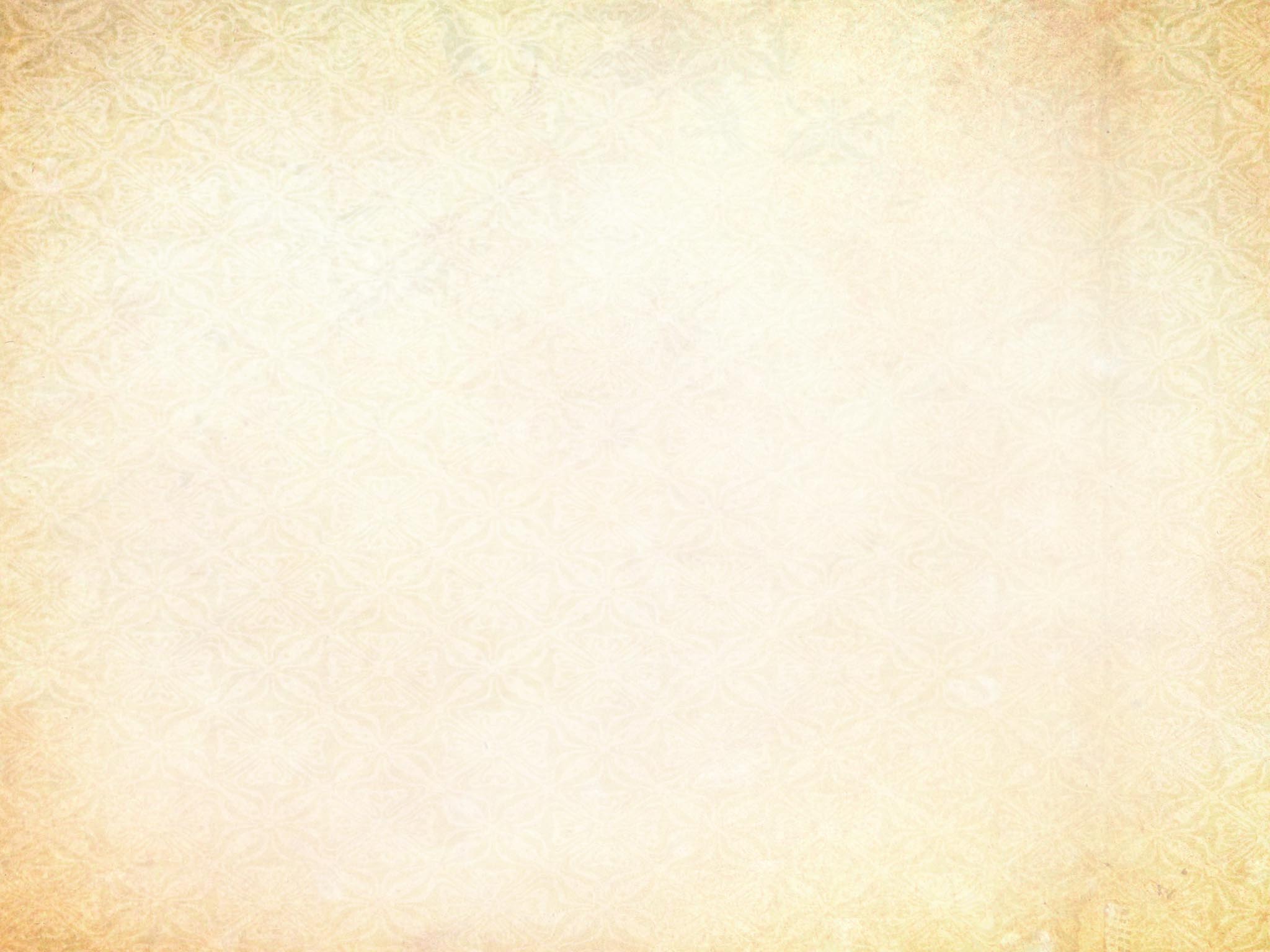 2. We are United to Christ: Freed from the Dominion of Sin
5 For if we have been united with him in a death like his, we shall certainly be united with him in a resurrection like his. 6 We know that our old self was crucified with him in order that the body of sin might be brought to nothing, so that we would no longer be enslaved to sin. 7 For one who has died has been set free from sin. 8 Now if we have died with Christ, we believe that we will also live with him. 9 We know that Christ, being raised from the dead, will never die again; death no longer has dominion over him. 10 For the death he died he died to sin, once for all, but the life he lives he lives to God.
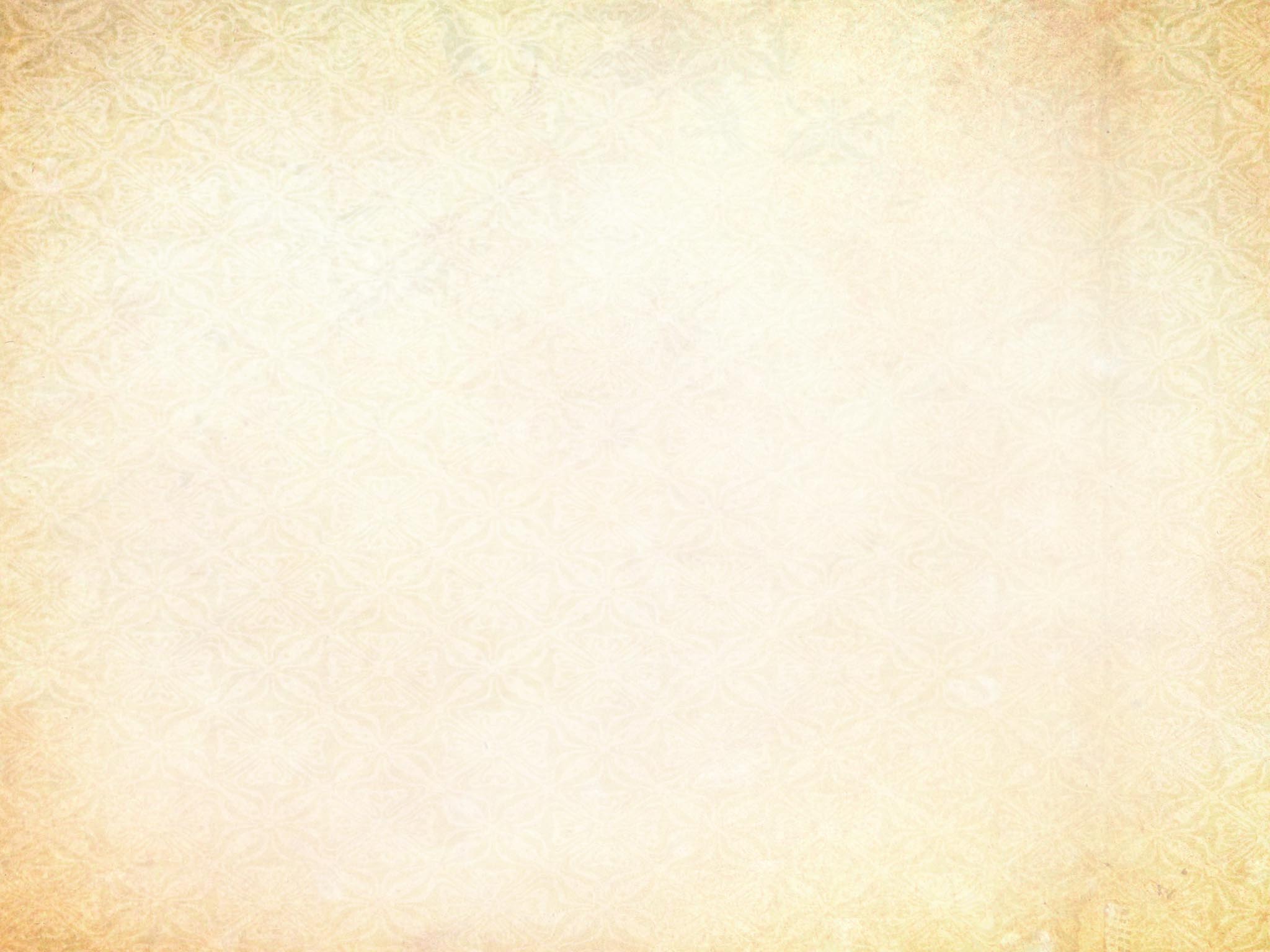 2. We are United to Christ: Freed from the Dominion of Sin
11 	So you also must consider yourselves dead to sin and alive to God in Christ Jesus. 12 Let not sin therefore reign in your mortal body, to make you obey its passions. 13 	Do not present your members to sin as instruments for unrighteousness, but present yourselves to God as those who have been brought from death to life, and your members to God as instruments for righteousness. 14 	For sin will have no dominion over you, since you are not under law but under grace. 
--Romans 5:20-6:14
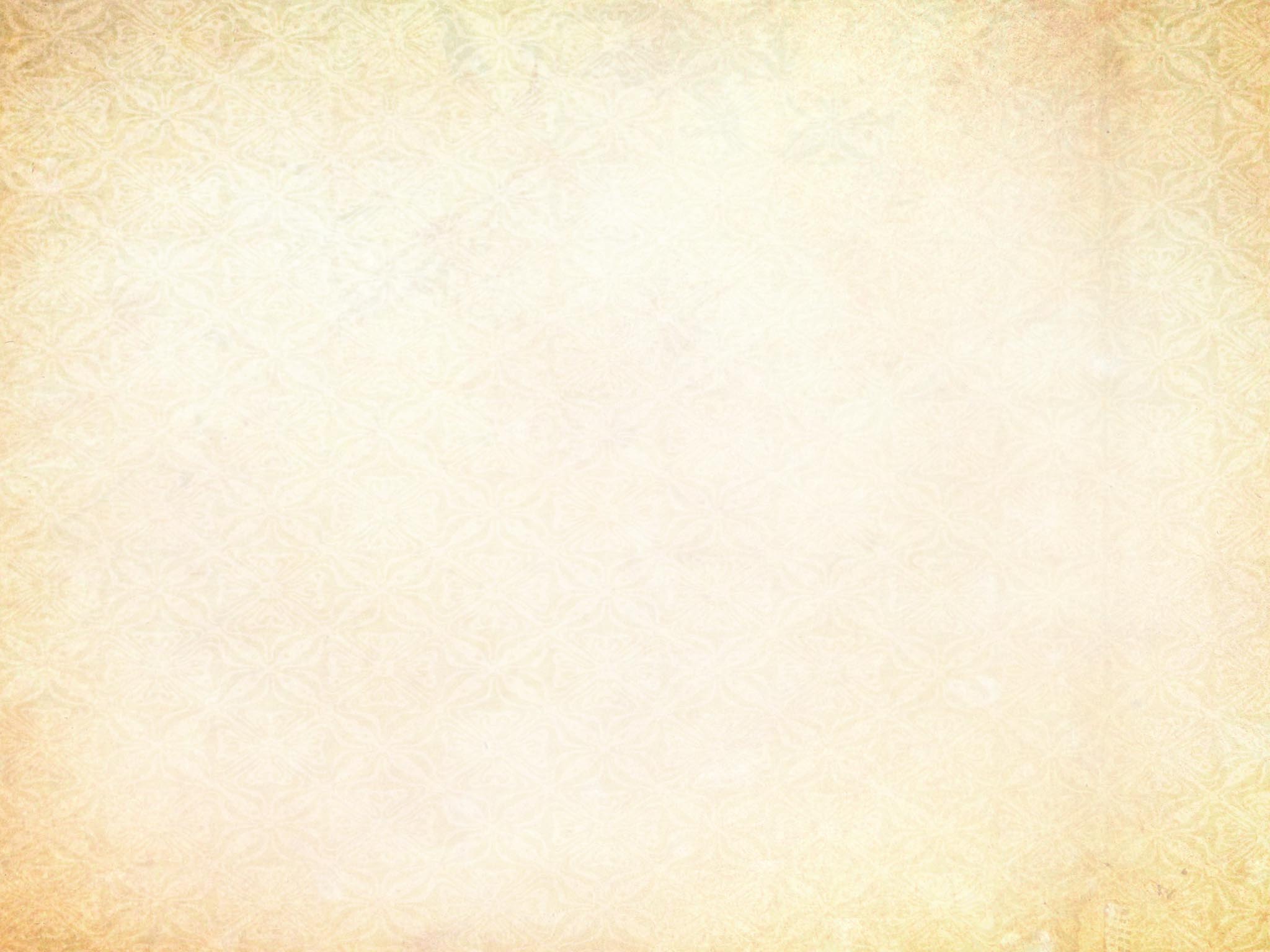 2. We are United to Christ: Freed from the Dominion of Sin
The objection – v. 1
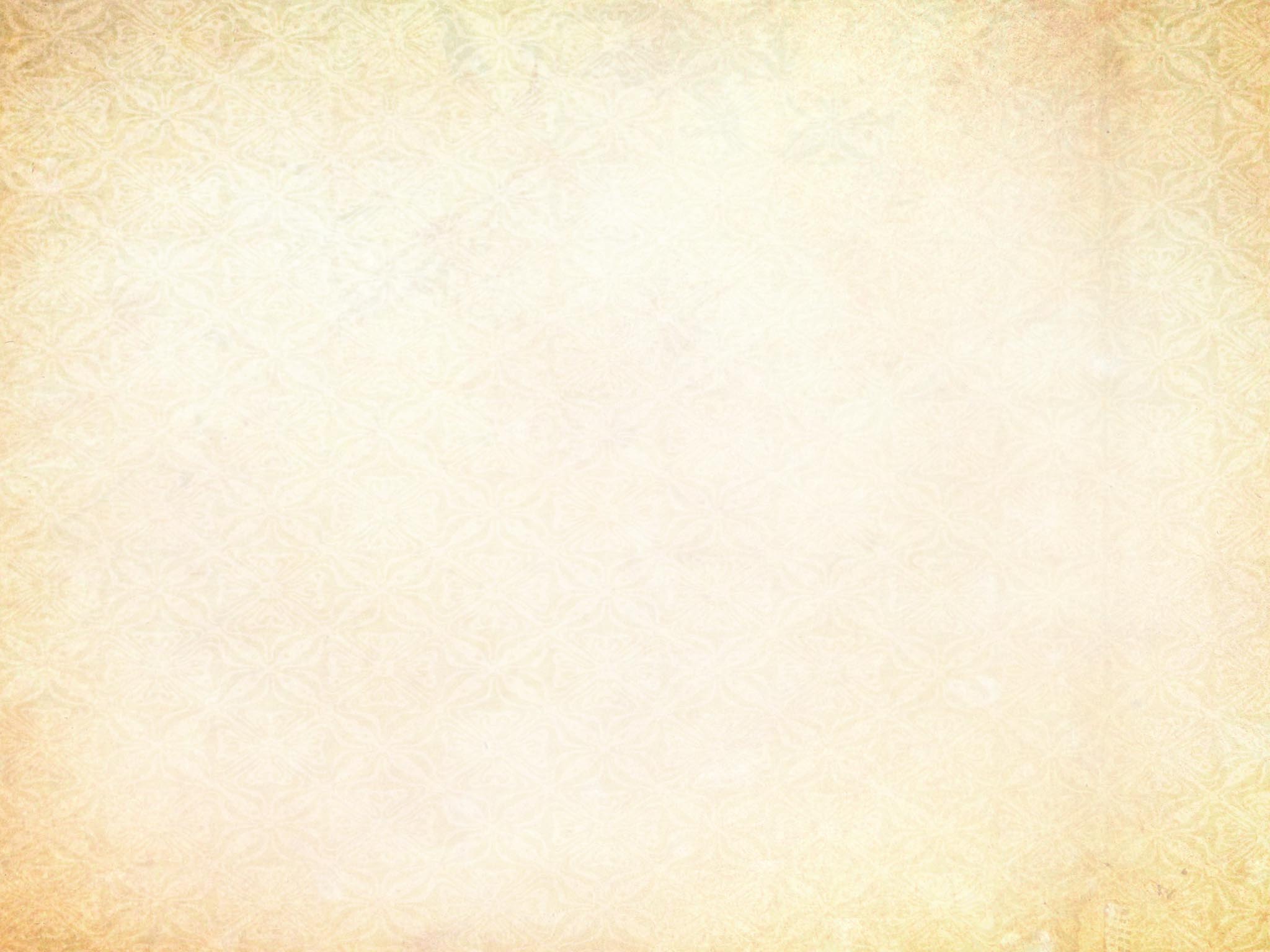 2. We are United to Christ: Freed from the Dominion of Sin
The objection – v. 1 
The answer – v. 2
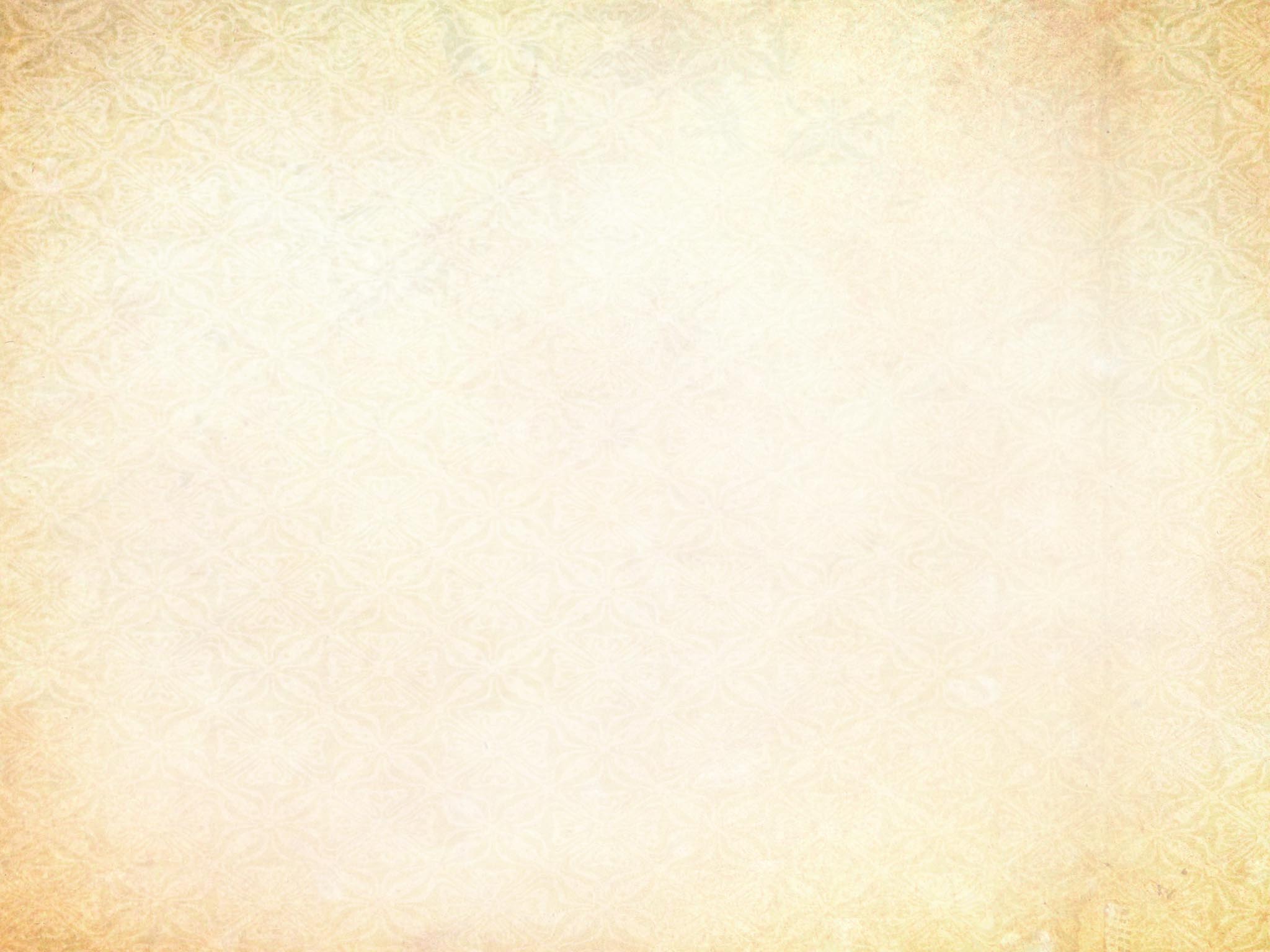 2. We are United to Christ: Freed from the Dominion of Sin
The objection – v. 1 
The answer – v. 2
The logic – vv. 3-10
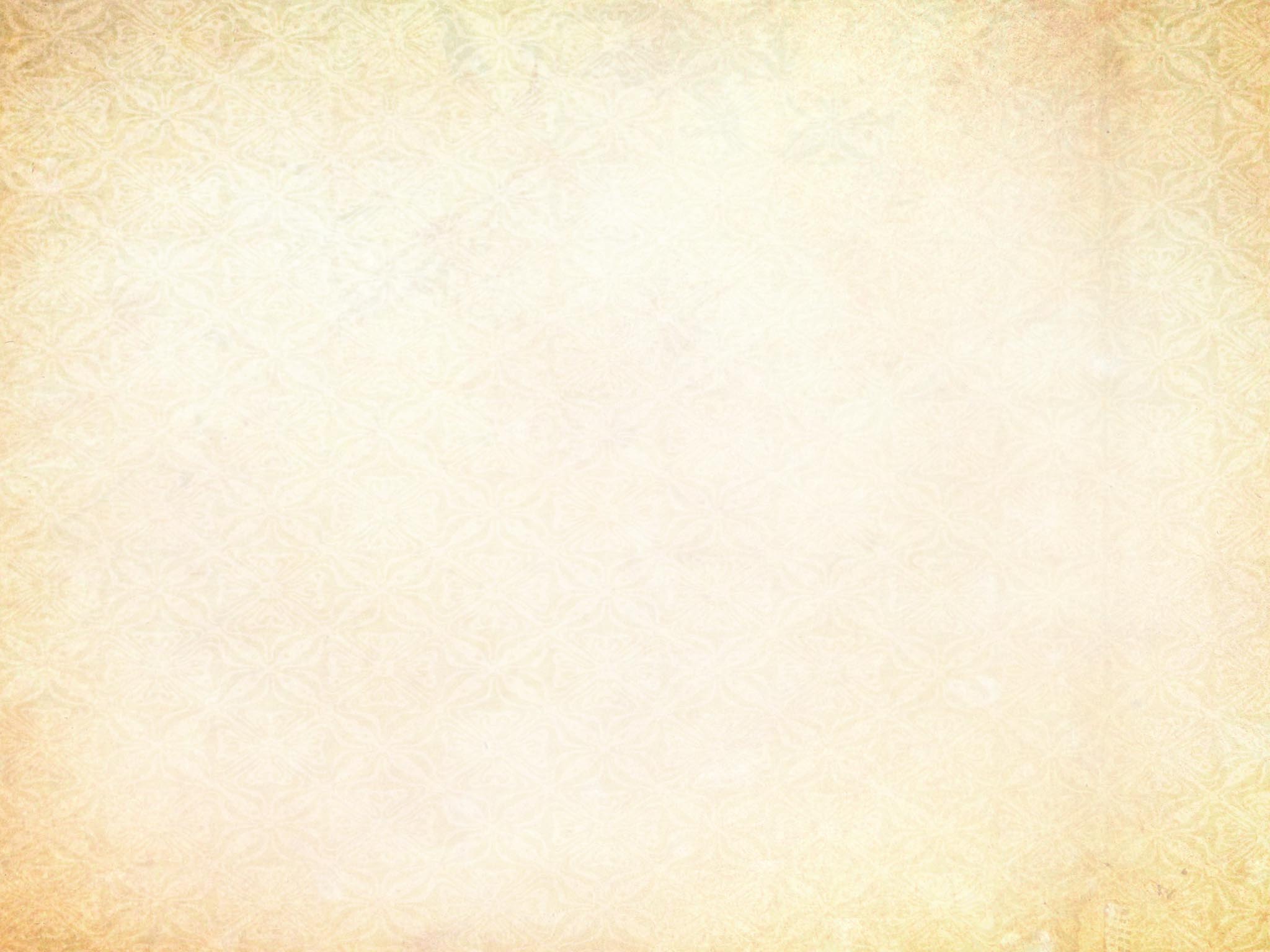 Death
Resurrection
Christ died (vv. 9-10)

Christ died to sin (vv. 8-10)

We are united to Christ in his death (vv. 3-7)

Therefore, we have died to sin (v. 2)
Christ was raised (vv. 4, 9) 

Christ lives to God (v. 10) 

We are united to Christ in his resurrection (vv. 4-5, 8) 

Therefore, we are alive to God and walk in newness of life (vv. 4, 11)
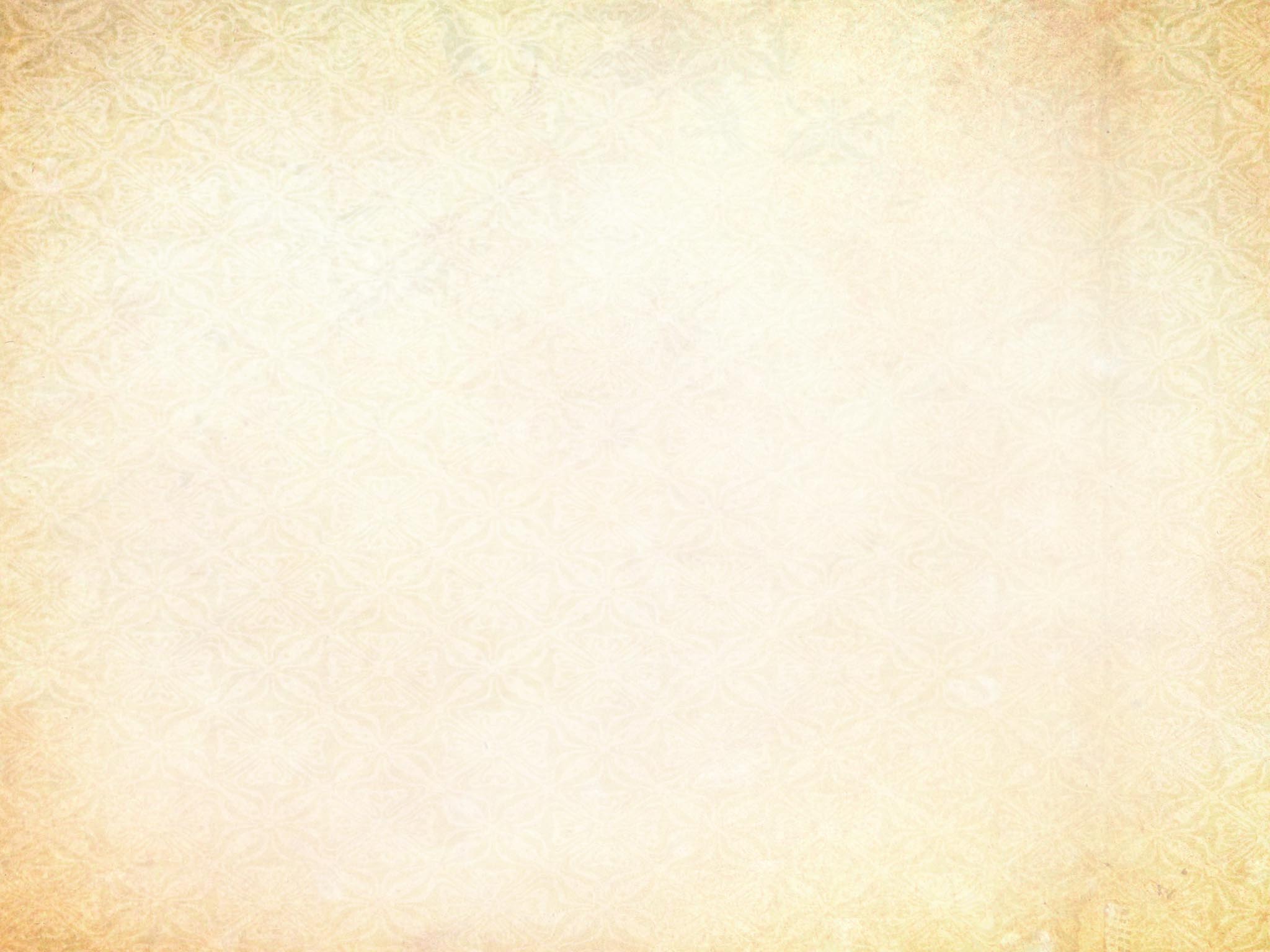 2. We are United to Christ: Freed from the Dominion of Sin
The objection – v. 1 
The answer – v. 2
The logic – vv. 3-10 
The response – vv. 11-13
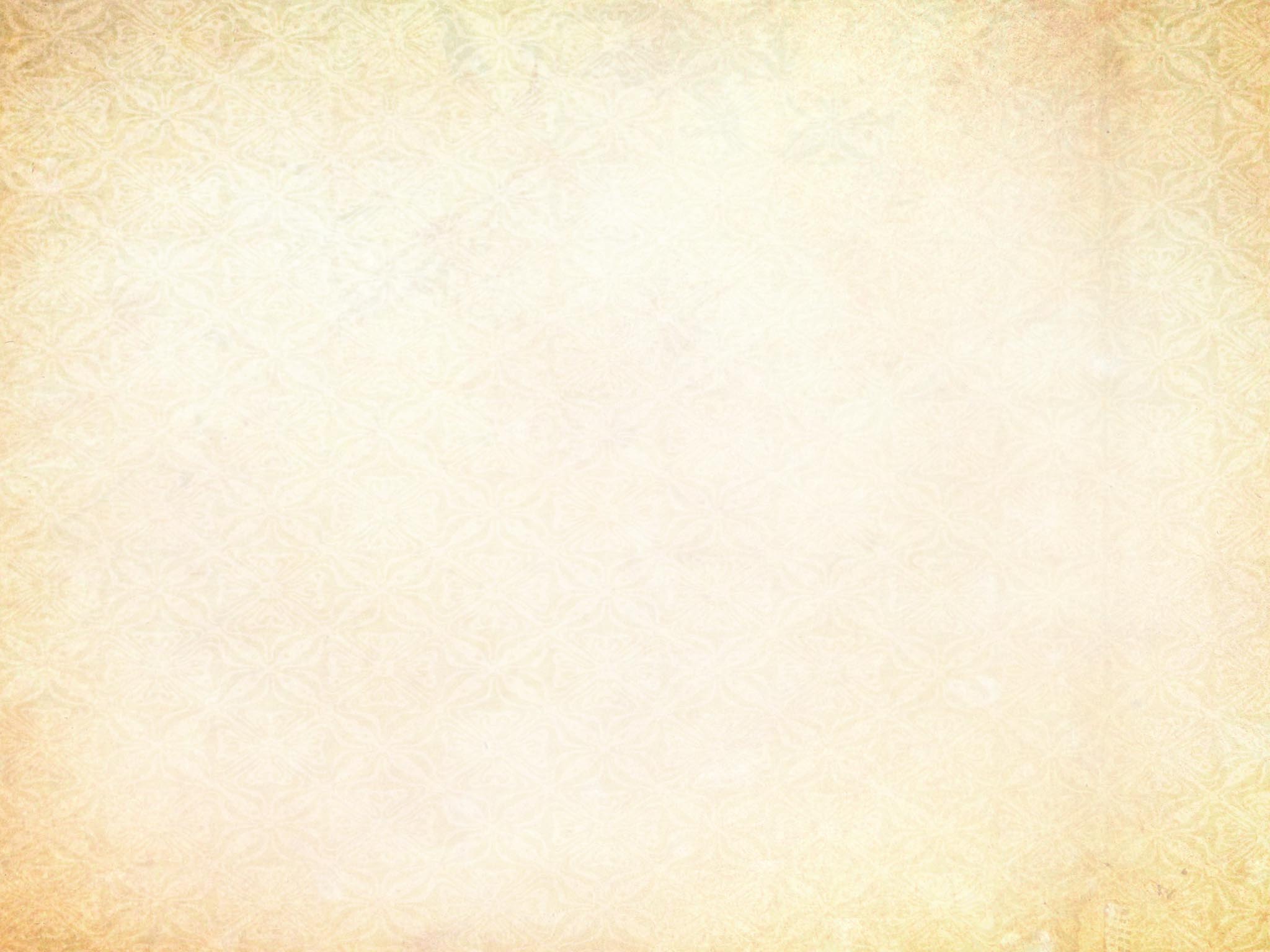 2. We are United to Christ: Freed from the Dominion of Sin
The objection – v. 1 
The answer – v. 2
The logic – vv. 3-10 
The response – vv. 11-13
Consider – v. 11: “So you also must consider yourselves dead to sin and alive to God in Christ Jesus”
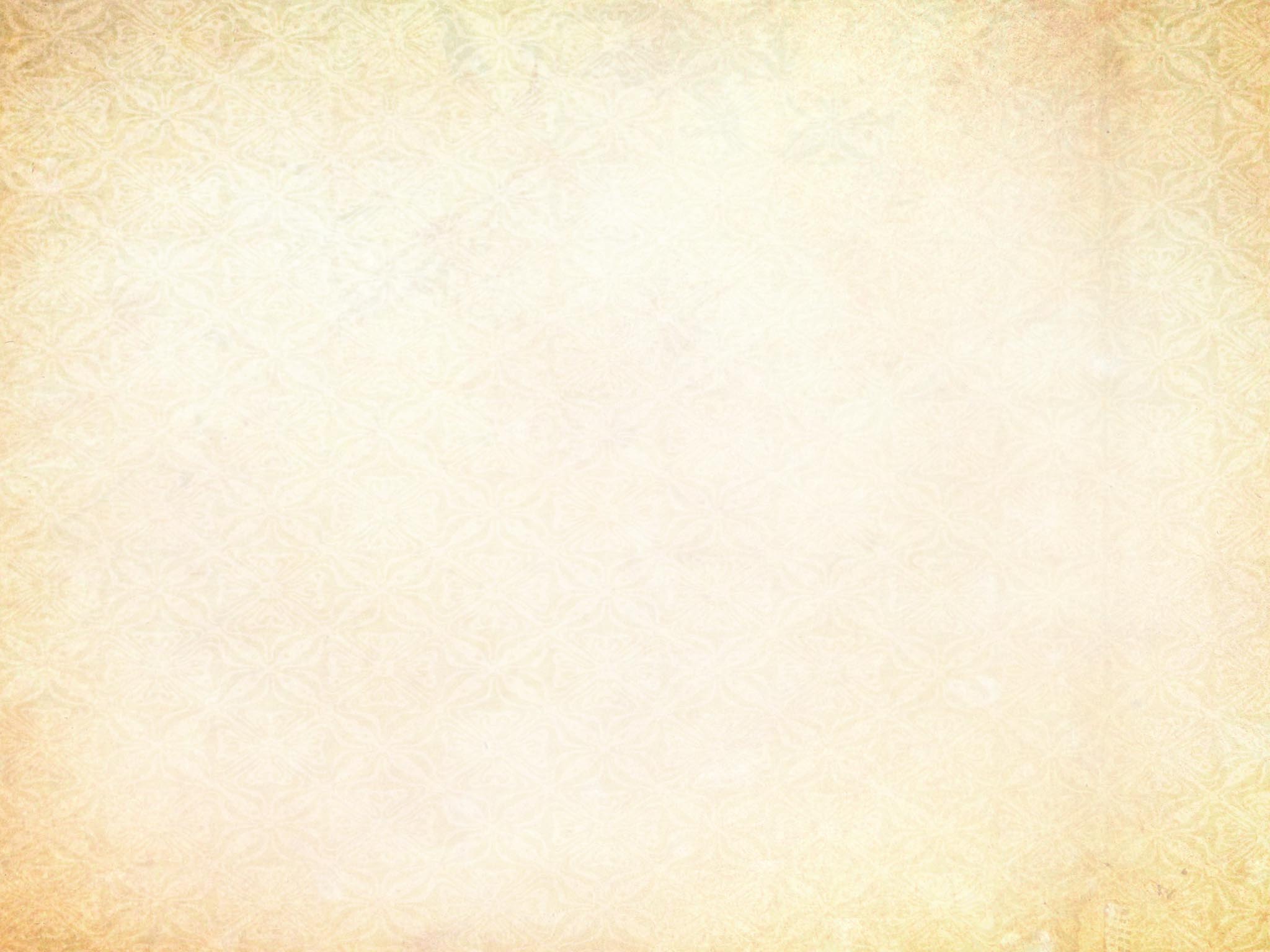 2. We are United to Christ: Freed from the Dominion of Sin
The objection – v. 1 
The answer – v. 2
The logic – vv. 3-10 
The response – vv. 11-13
Consider – v. 11: “So you also must consider yourselves dead to sin and alive to God in Christ Jesus” 
Refuse – v. 12: “Let not sin therefore reign in your mortal body, to make you obey its passions”
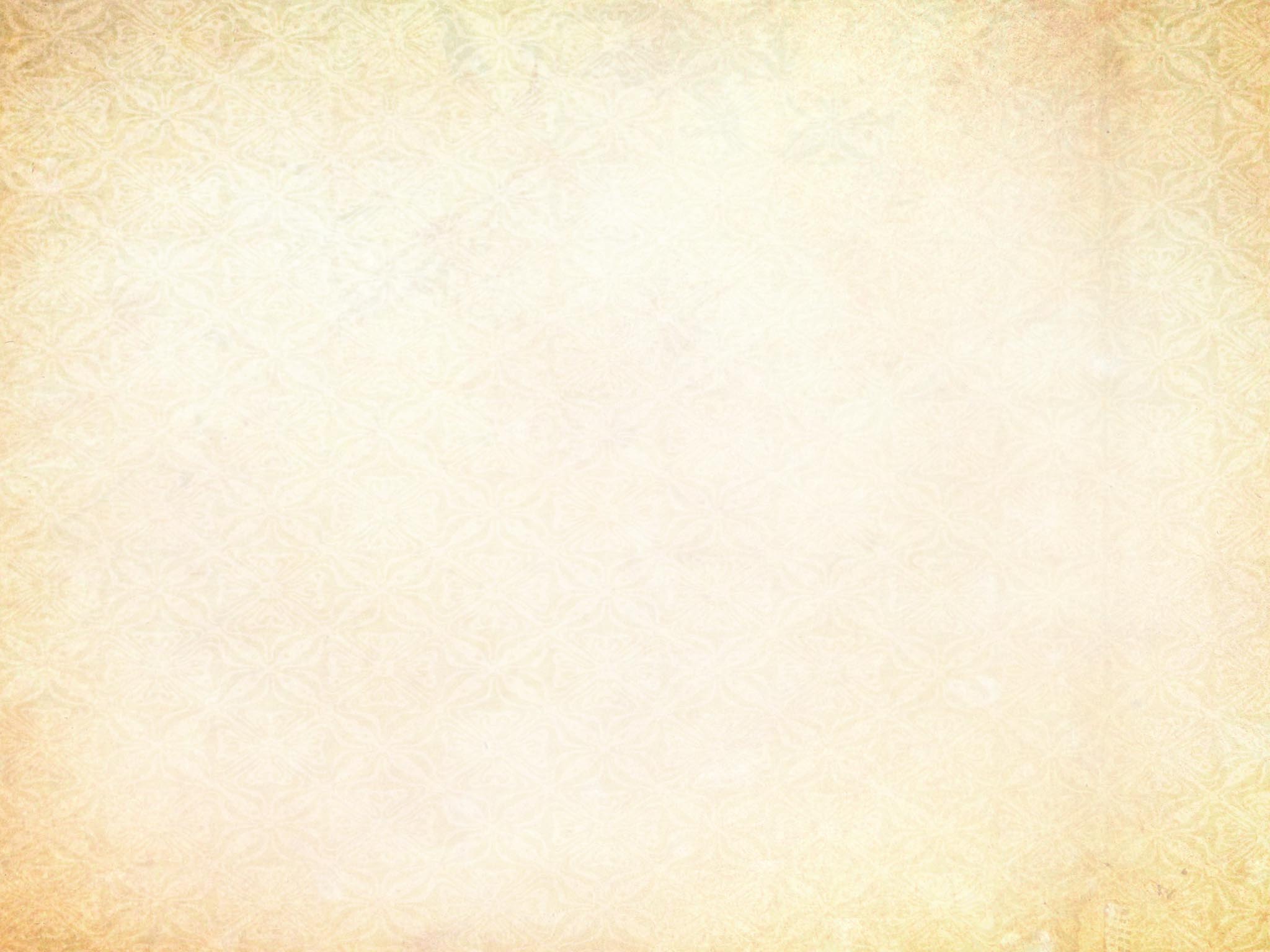 2. We are United to Christ: Freed from the Dominion of Sin
The objection – v. 1 
The answer – v. 2
The logic – vv. 3-10 
The response – vv. 11-13
Consider – v. 11: “So you also must consider yourselves dead to sin and alive to God in Christ Jesus” 
Refuse – v. 12: “Let not sin therefore reign in your mortal body, to make you obey its passions”
Yield – v. 13: “Do not yield your members to sin as weapons for unrighteousness, but yield yourselves to God as those who have been brought from death to life, and your members to God as weapons for righteousness.”
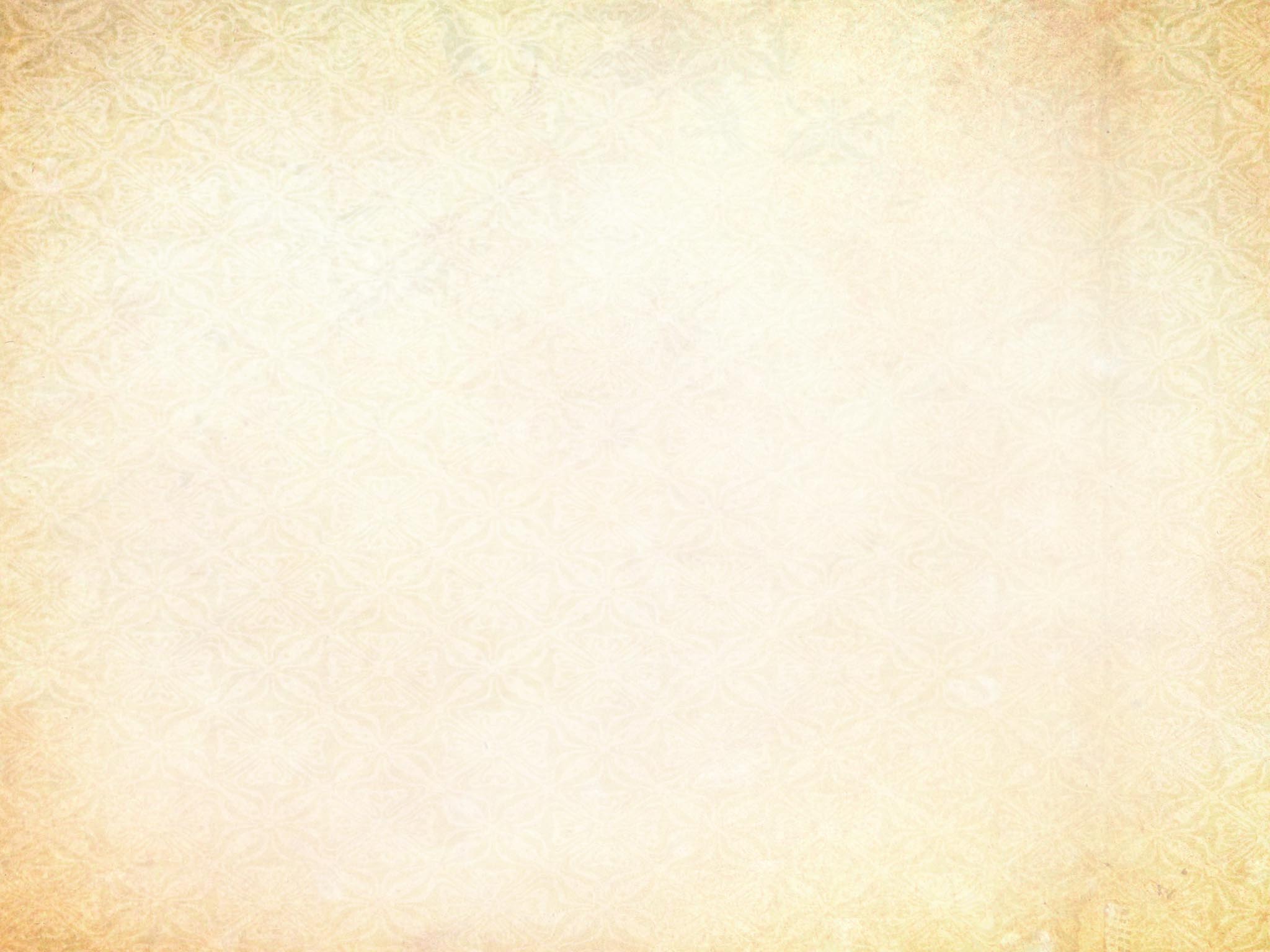 2. We are United to Christ: Freed from the Dominion of Sin
The objection – v. 1 
The answer – v. 2
The logic – vv. 3-10 
The response – vv. 11-13
The summary – v. 14
For sin will have no dominion over you, since you are not under law but under grace.
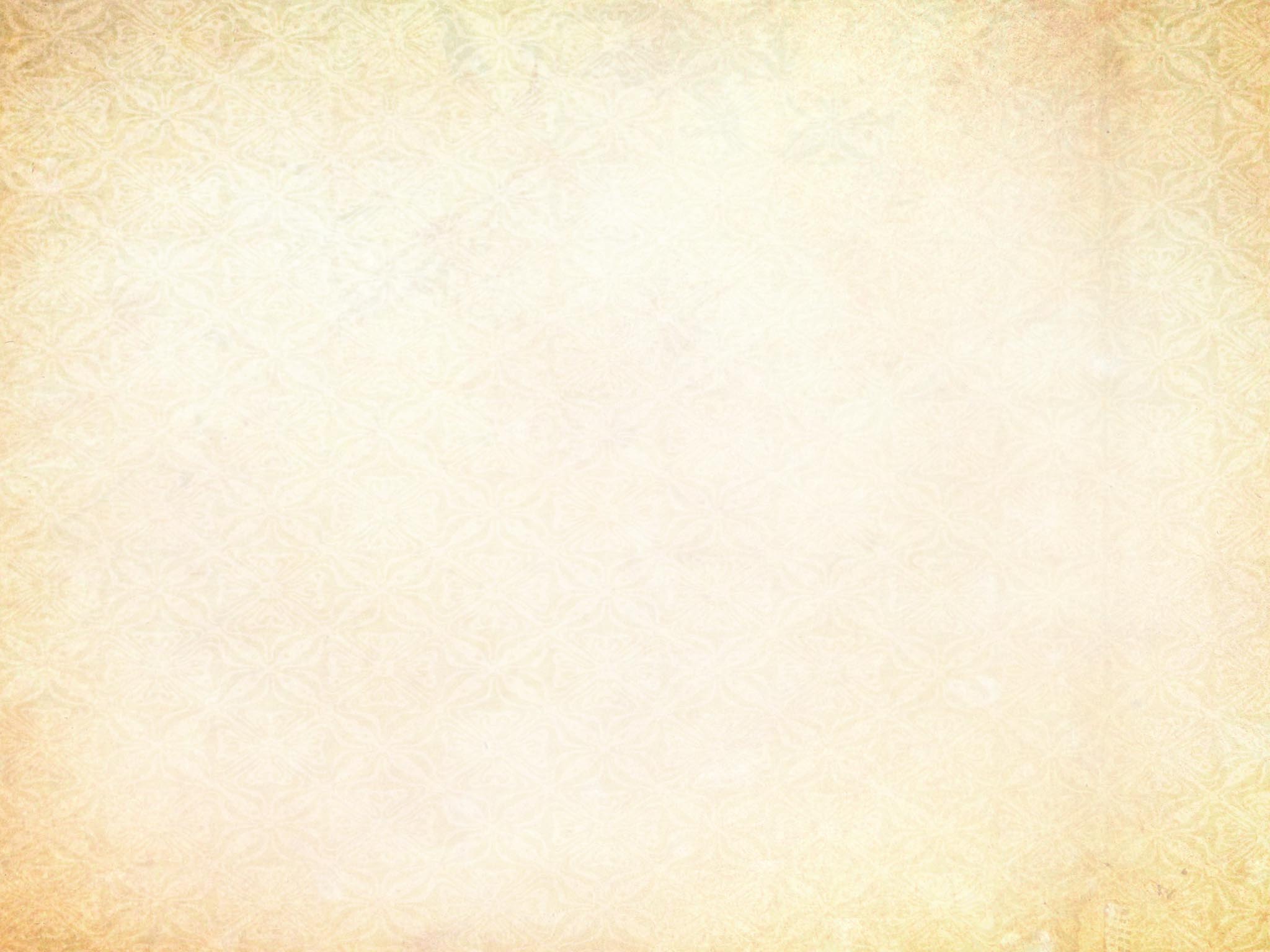 2. We are United to Christ: Freed from the Dominion of Sin
What about the law?
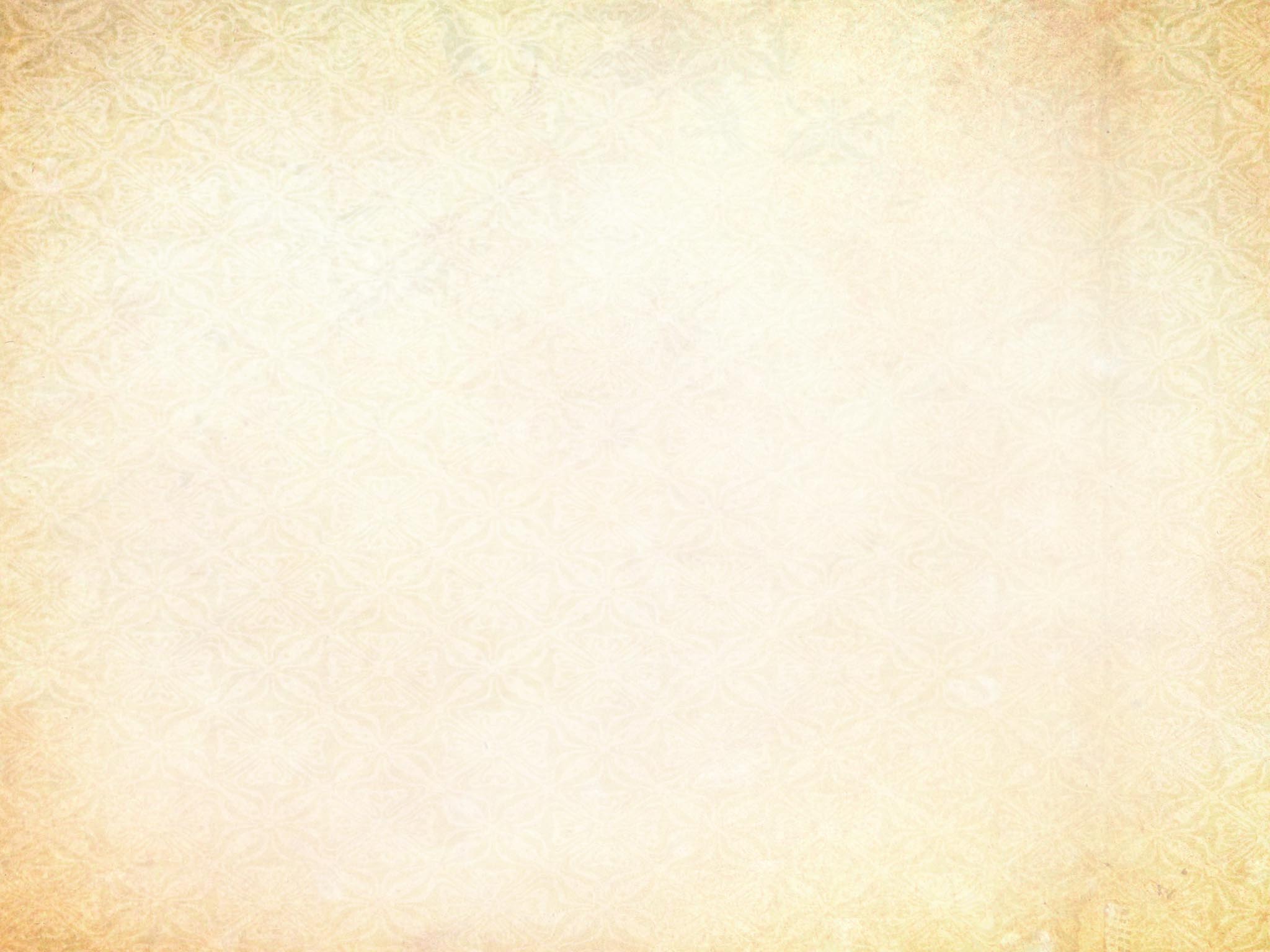 2. We are United to Christ: Freed from the Dominion of Sin
What about the law?

The law can reveal sin, but it cannot justify or sanctify.
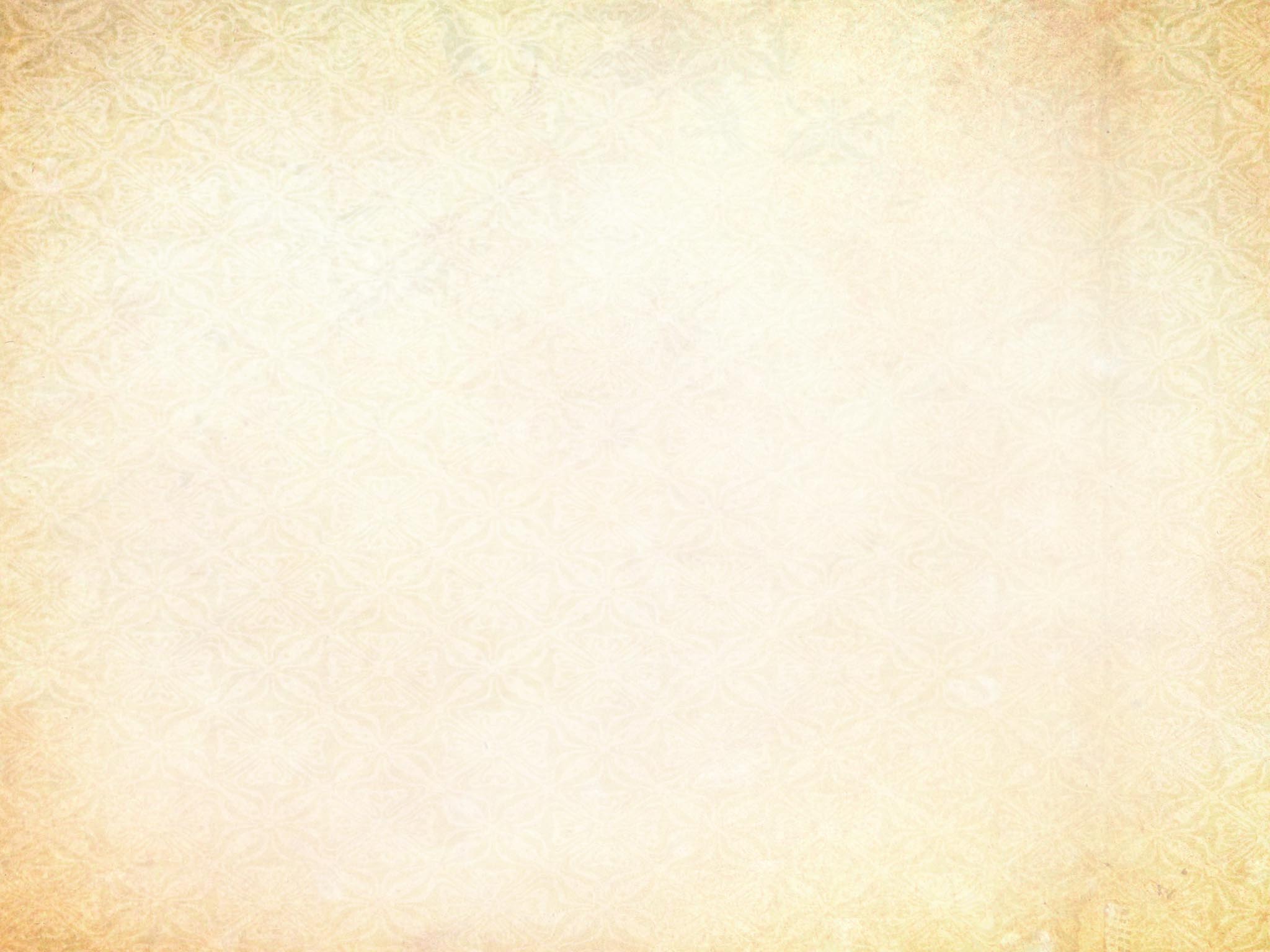 2. We are United to Christ: Freed from the Dominion of Sin
What about the law?

The law can reveal sin, but it cannot justify or sanctify. 

But now we are released from the law, having died to that which held us captive, so that we serve in the new way of the Spirit and not in the old way of the written code. 
--Romans 7:6
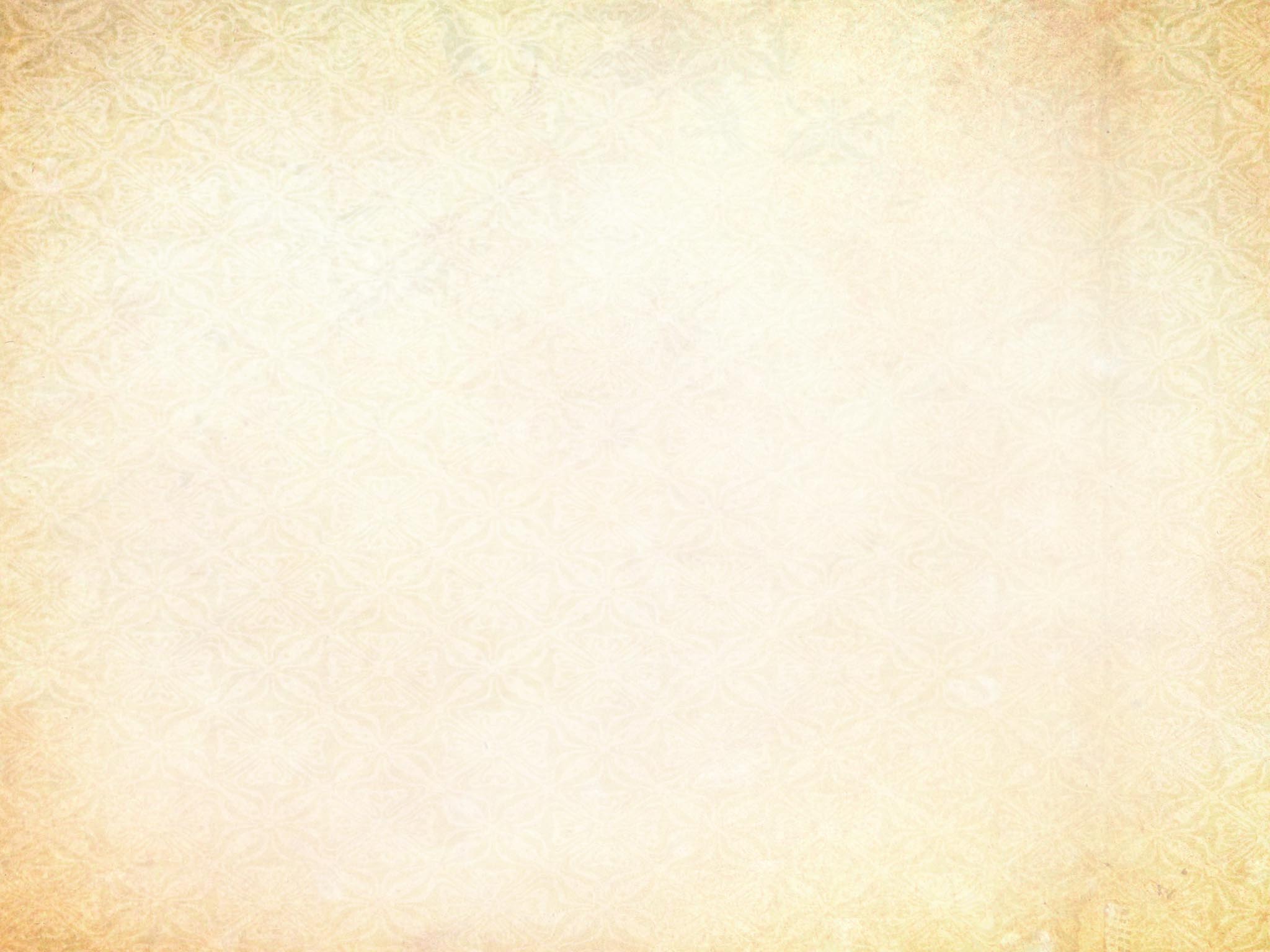 We see that our whole salvation and all its parts are comprehended in Christ [Acts 4:12]. We should therefore take care not to derive the least portion of it from anywhere else. If we seek salvation, we are taught by the very name of Jesus that it is ‘of him’ [1 Cor. 1:30]. If we seek any other gifts of the Spirit, they will be found in his anointing. If we seek strength, it lies in his dominion; if purity, in his conception; if gentleness, it appears in his birth. For by his birth he was made like us in all respects [Heb. 2:17] that he might learn to feel our pain [cf. Heb. 5:2]. If we seek redemption, it lies in his passion; if acquittal, in his condemnation; if remission of the curse, in his cross [Gal. 3:13]; if satisfaction,
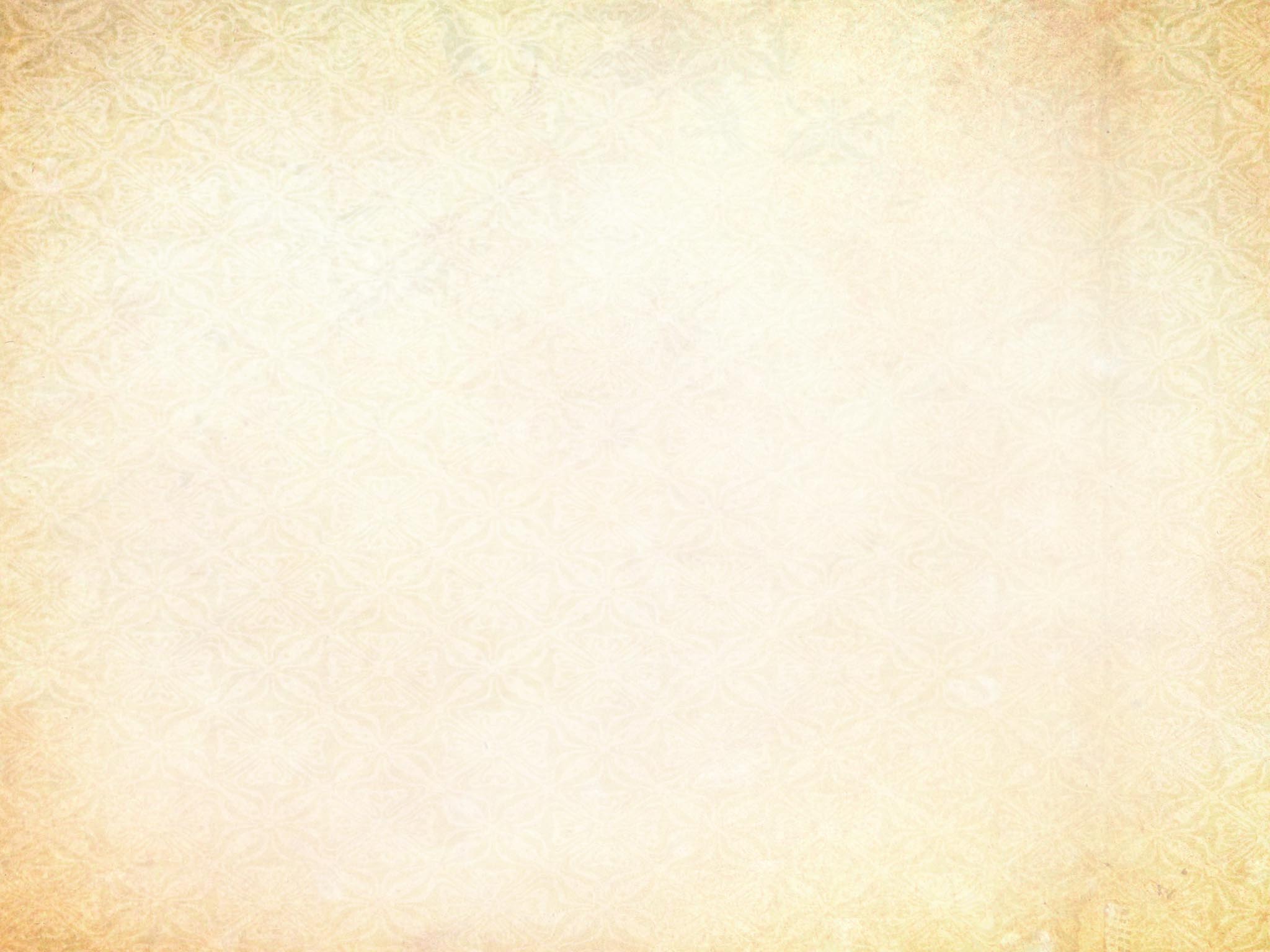 in his sacrifice; if purification, in his blood; if reconciliation, in his descent into hell; if mortification of the flesh, in his tomb; if newness of life, in his resurrection; if immortality, in the same; if inheritance of the Heavenly Kingdom, in his entrance into heaven; if protection, if security, if abundant supply of all blessings, in his Kingdom; if untroubled expectation of judgment, in the power given him to judge. In short, since rich store of every kind of good abounds in him, let us drink from this fountain, and from no other. 
--John Calvin, Institutes of the Christian Religion